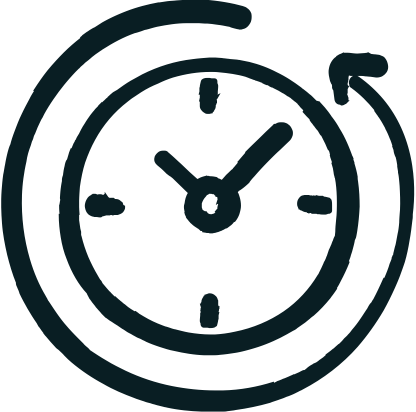 1 timme och  25 minuter
Hitta intressenter
Med en klar bild över vilka som påverkas av den önskade förändringen, blir det lättare att prioritera vilka du bör samarbeta med, och vilka du kan behöva påverka.
Övningens steg
Börja
Läsa igenom övningen, välj en lämplig utmaning och utse en grupp för övningen.
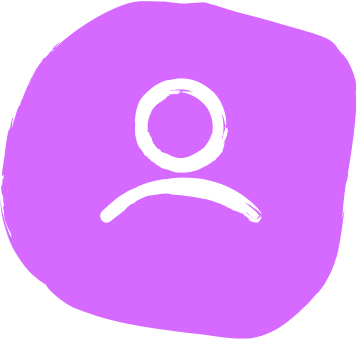 Enskilt
15 min
Genom att göra övningen kommer du att:
veta hur man gör en intressentkartläggning
prova att se på intressenter ur ett strategiskt perspektiv
få en god överblick över vilka intressenter du bör arbeta nära med, vilka du kan behöva uppvakta, vilka du behöver hålla dig informerad om.
Pröva
Hitta er utmanings intressenter och skapa er plan för hur ni vill arbeta med dem/ha er relation.
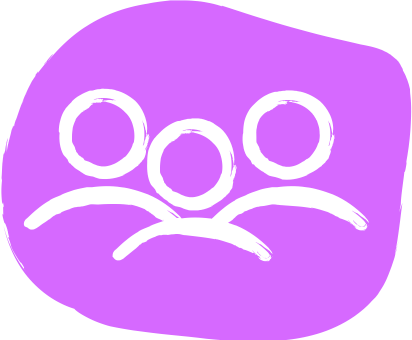 Grupp
60 min
Utveckla
Reflektera och fördjupa ditt lärande.
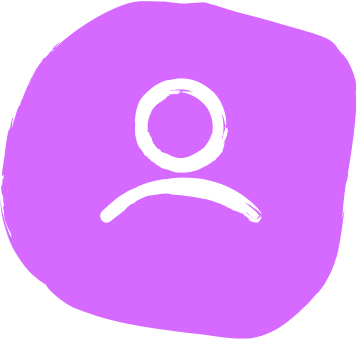 10 min
Enskilt
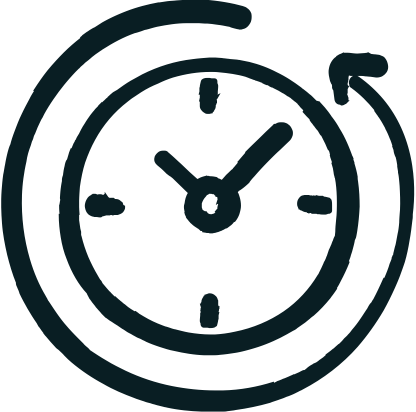 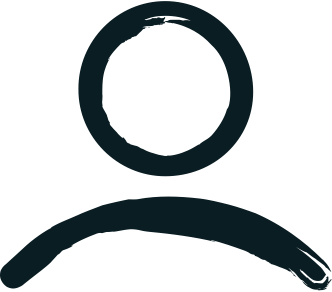 15 min
Enskilt
Börja
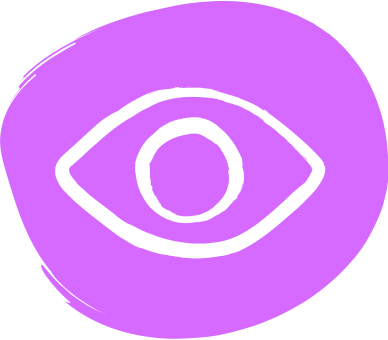 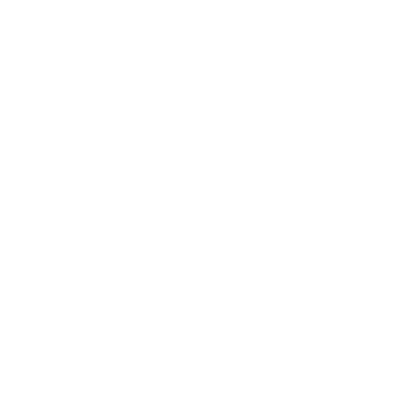 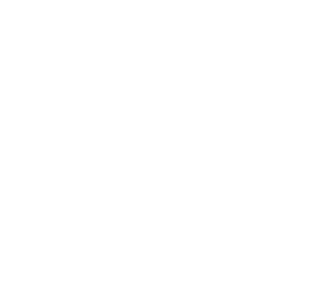 2 min
Läsa
Enskilt
Välkommen!
Förbered för grupparbete genom att:  
Följ instruktionen på nästa sida för att definiera en frågeställning/ett utvecklingsområde till grupparbetet i denna övning.
Läs igenom övningen.
Avsätt 45 minuter på nästa möte med gruppen, eller bjud in till ett separat möte.
Bjud in personer som kan bidra med olika kunskaper och erfarenhter utifrån det valda utvecklingsområdet. Många perspektiv är bra!
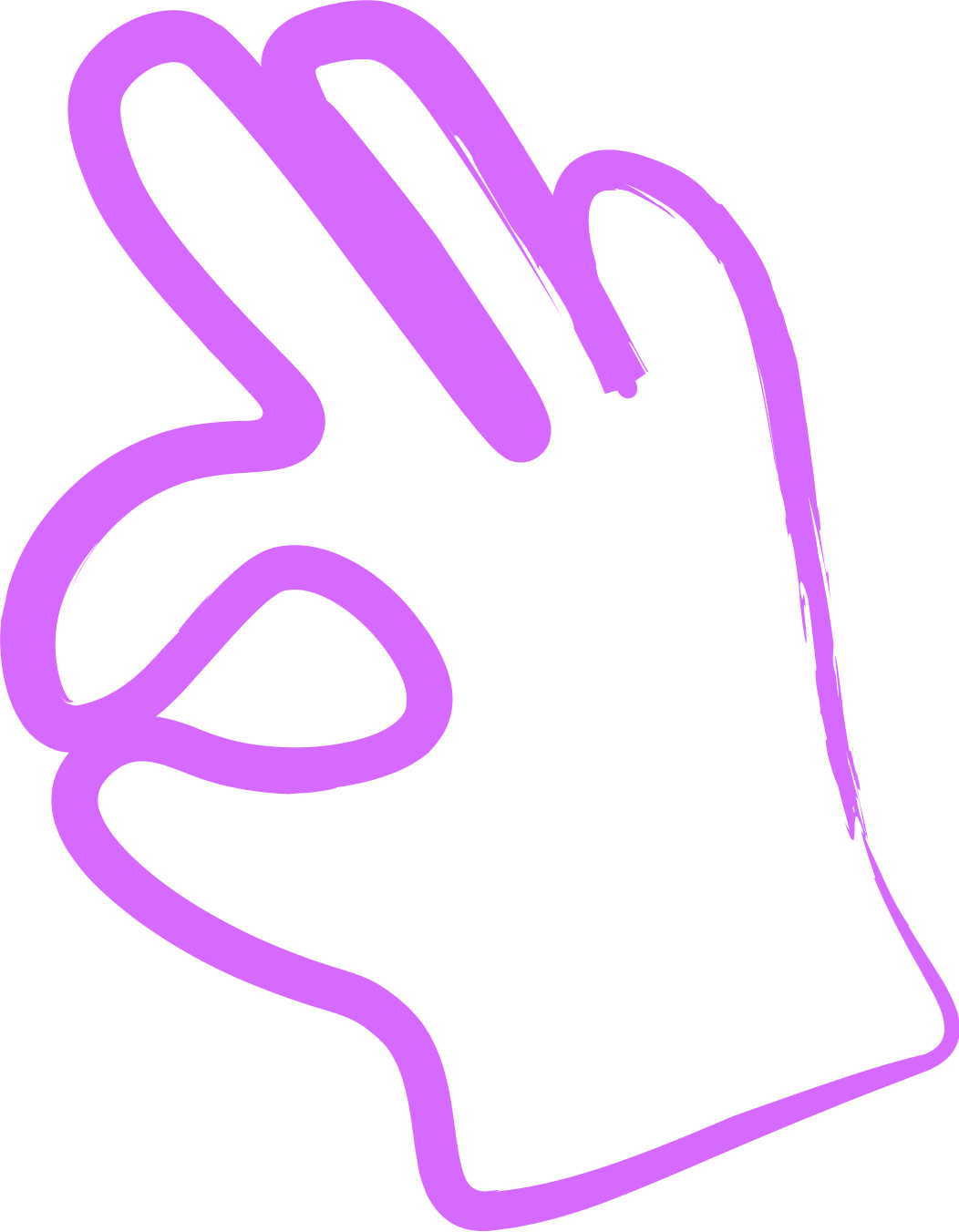 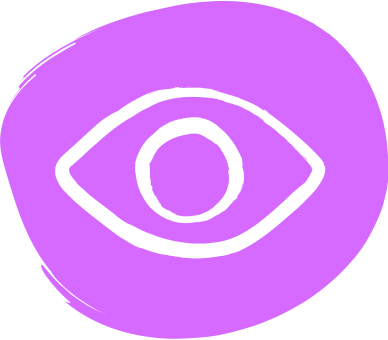 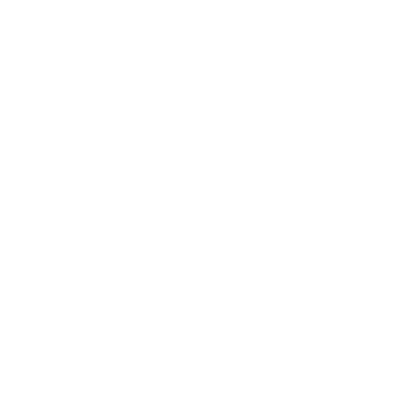 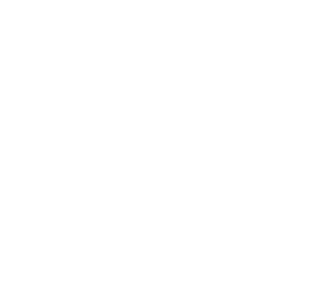 5 min
Läsa
Enskilt
Er frågeställning för övningen
Skriv er frågeställning på sida 8
Definiera en frågeställning/ett utvecklingsområde och ta med det till grupparbetet
Välj nu ett utvecklingsområde som utgångspunkt för att hitta intressenter. Skriv in det på sida 8, för att ha det förberett till grupparbetet. Stäm av det under eller inför mötet med gruppen.
Om ni behöver mer stöd och ta fram ett utvecklingsområde, så rekommenderar vi övningen ”Hitta utvecklingsområde” (se länk: www.hejainnovation.se).
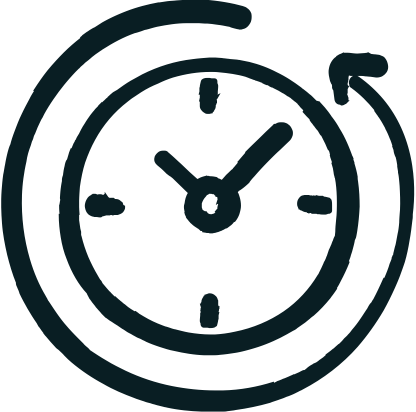 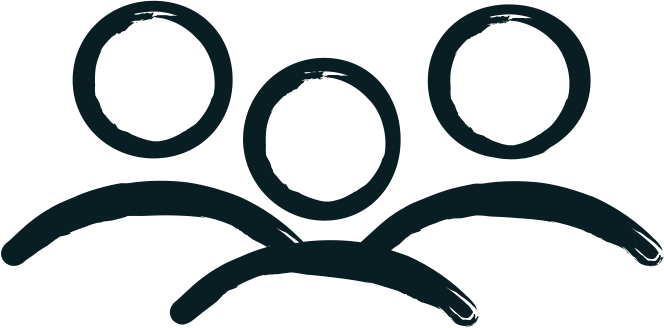 60 min
Grupp
Pröva
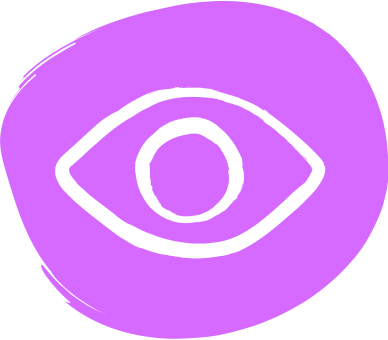 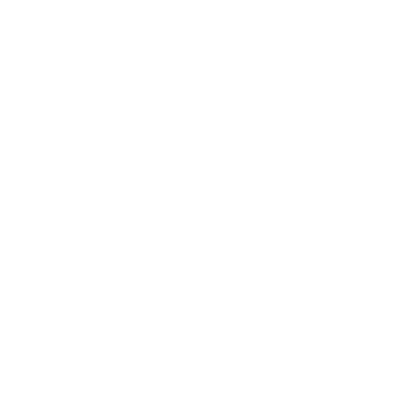 3 min
Läsa
Grupp
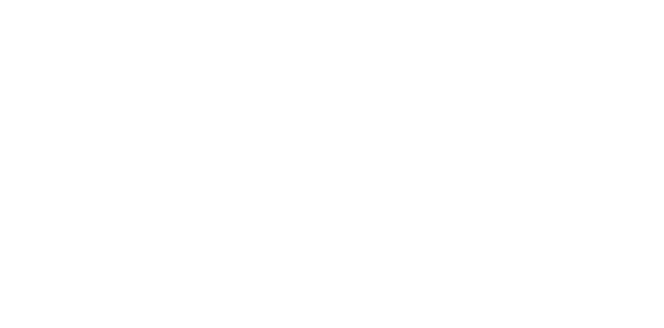 Välkommen
Vilket utvecklingsområde ska ni arbeta med nu?
Med en klar bild över vilka som påverkas av den önskade förändringen, blir det lättare att prioritera vilka du bör samarbeta med, och vilka du kan behöva påverka.
I övningen kommer ni att ta reda på vilka som är intressenter för ert utvecklingsområde, och vilka relationer ni vill skapa till dem.
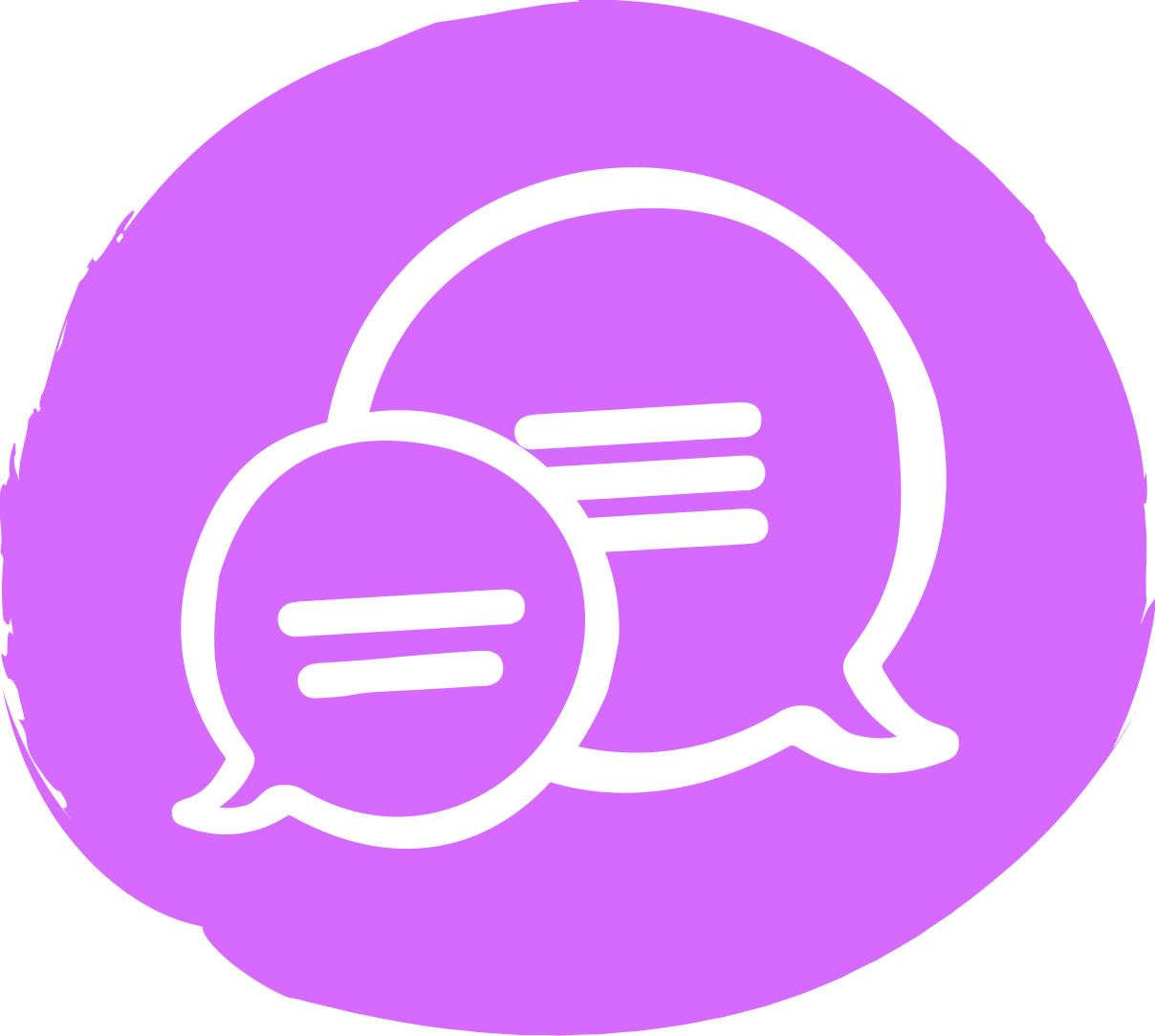 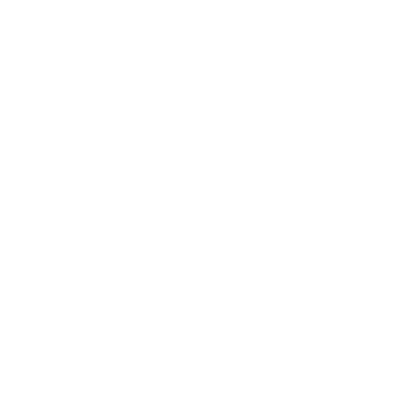 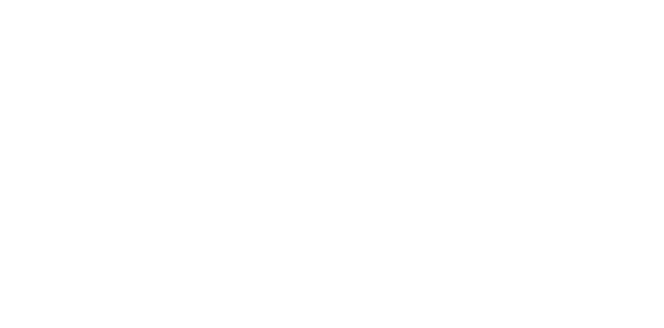 5 min
Prata
Grupp
Ert utvecklingsområde
Frågeställningen som ni utgår ifrån bör ha en tydlig problemformulering och målgrupp. Är ni ense om er frågeställning? Stäm av i gruppen och justera vid behov.
Det här är frågeställningen för vårt utvecklingsområde:
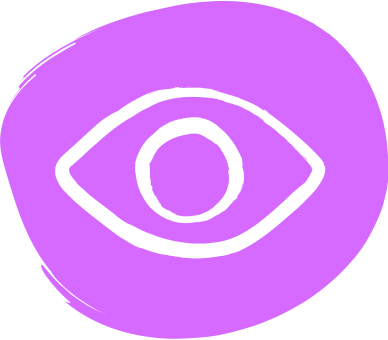 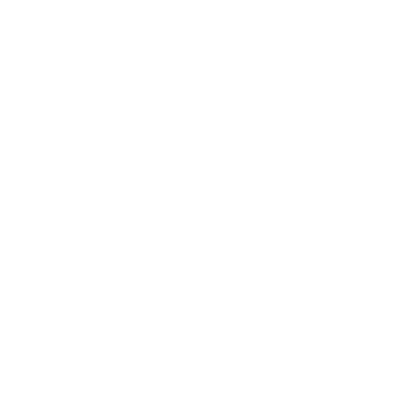 3 min
Läsa
Grupp
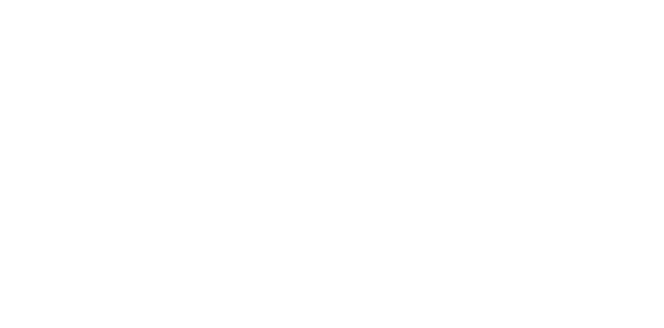 Vilka är intressenter?
De som blir eller själva är med/påverkar
Intressenter är personer eller aktörer som blir påverkade av eller kan påverka den förändring du/ni vill uppnå. Dessa kan bidra till att förändringen lyckas, eller misslyckas. Olika utvecklingsområden/förändringar innebär olika intressenter.
Visulisera för att hitta intressenter
Ett tips för att komma på vilka intressenterna kan vara, är att visualisera platser och situationer kopplade till utvecklingsområdet.
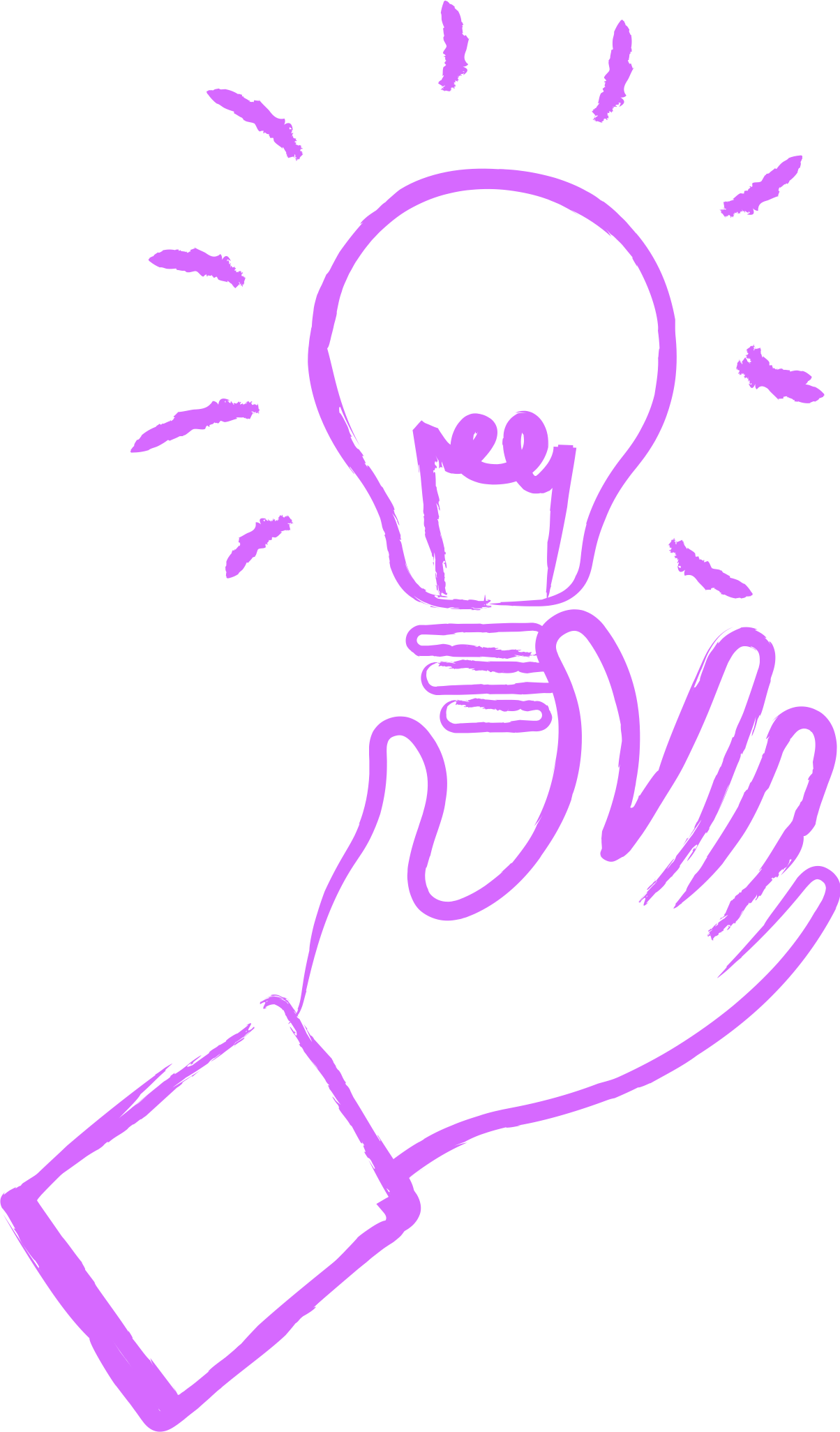 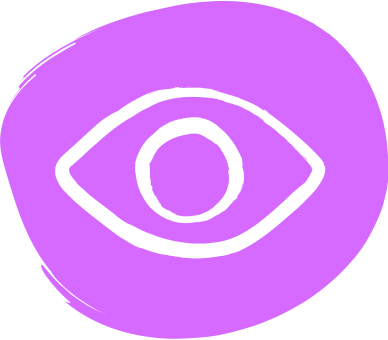 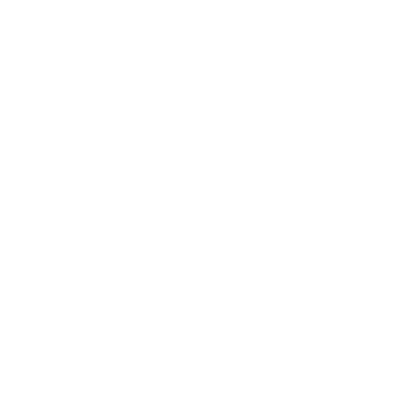 3 min
Läsa
Grupp
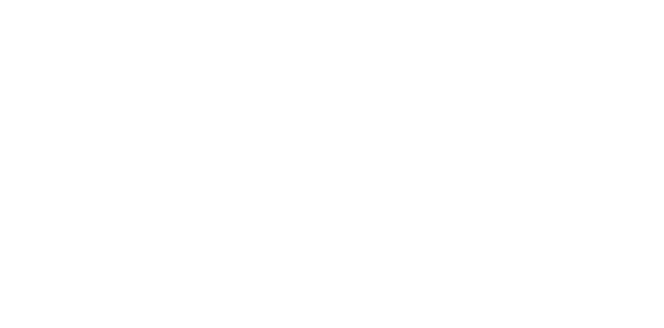 Ett exempel om kaffe
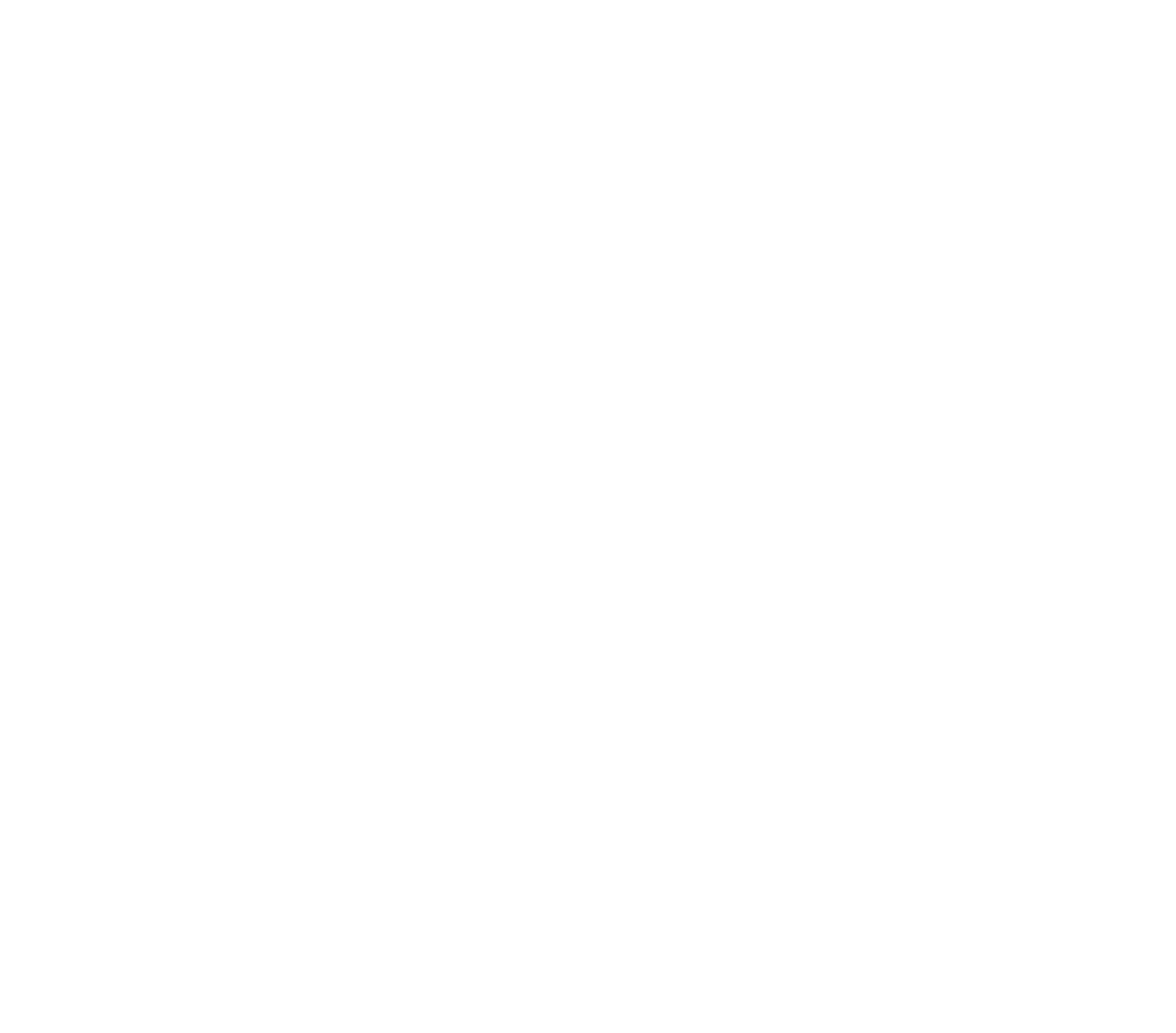 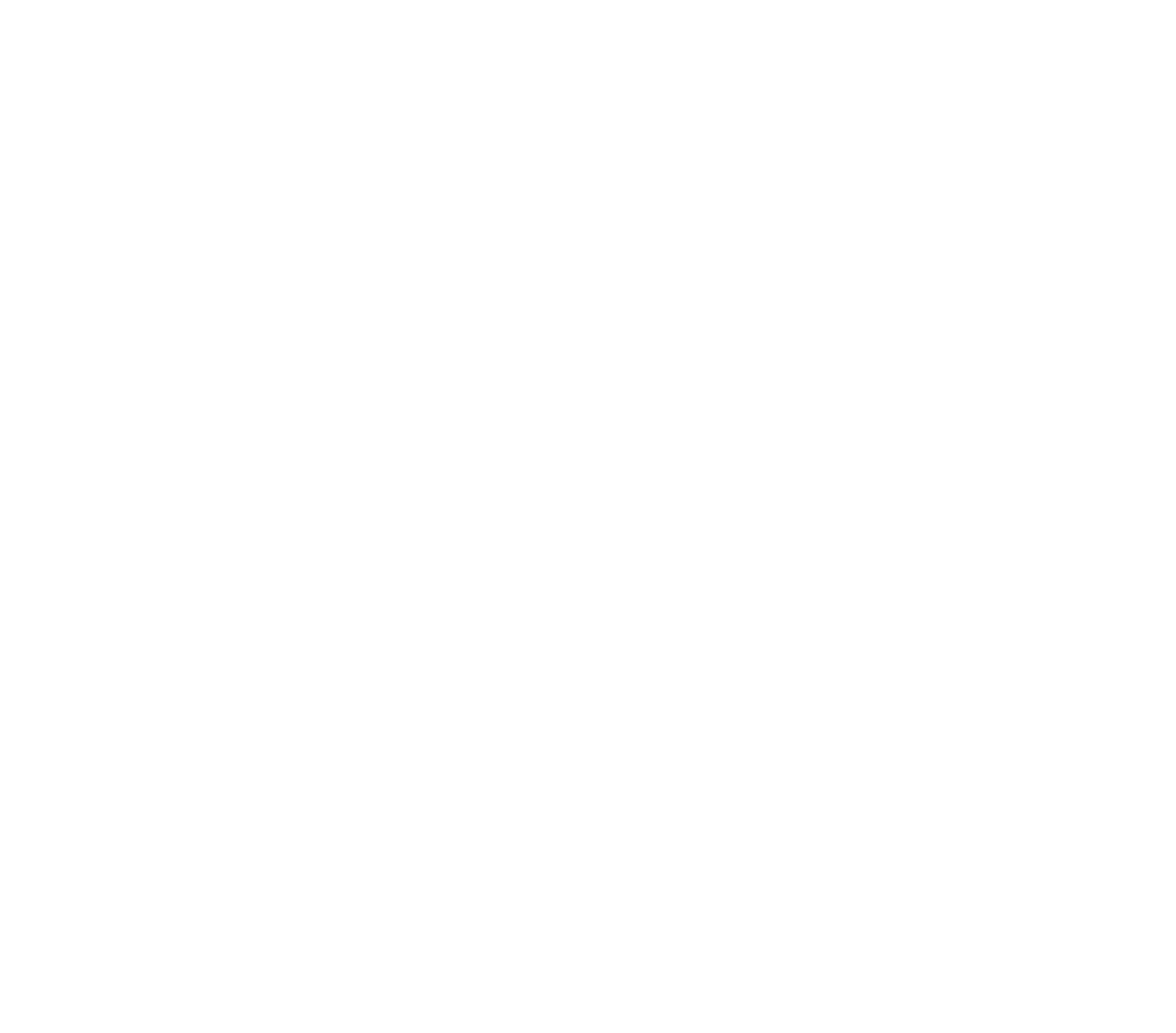 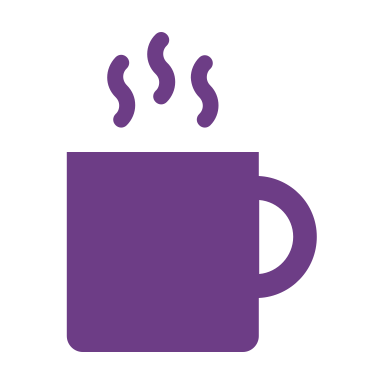 Ett exempel om kaffe
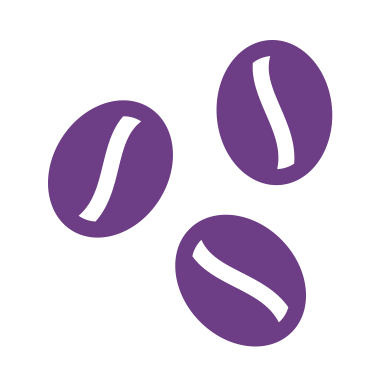 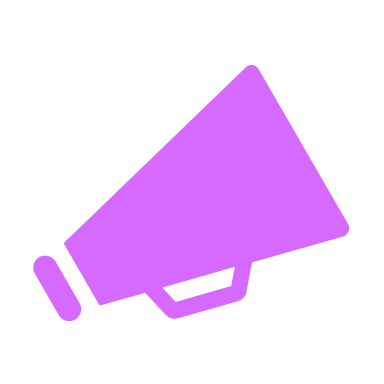 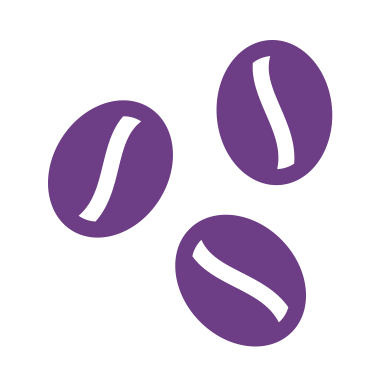 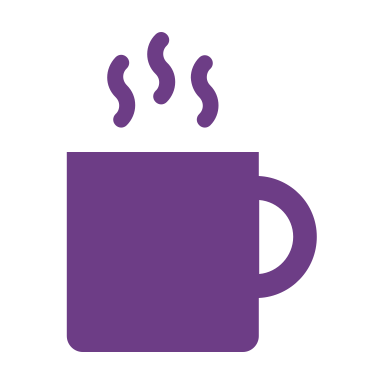 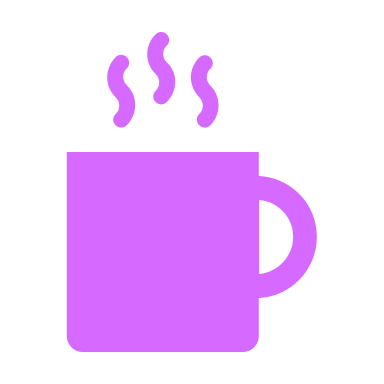 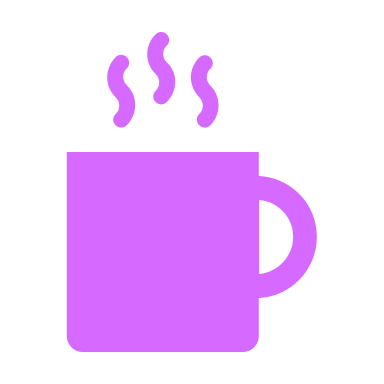 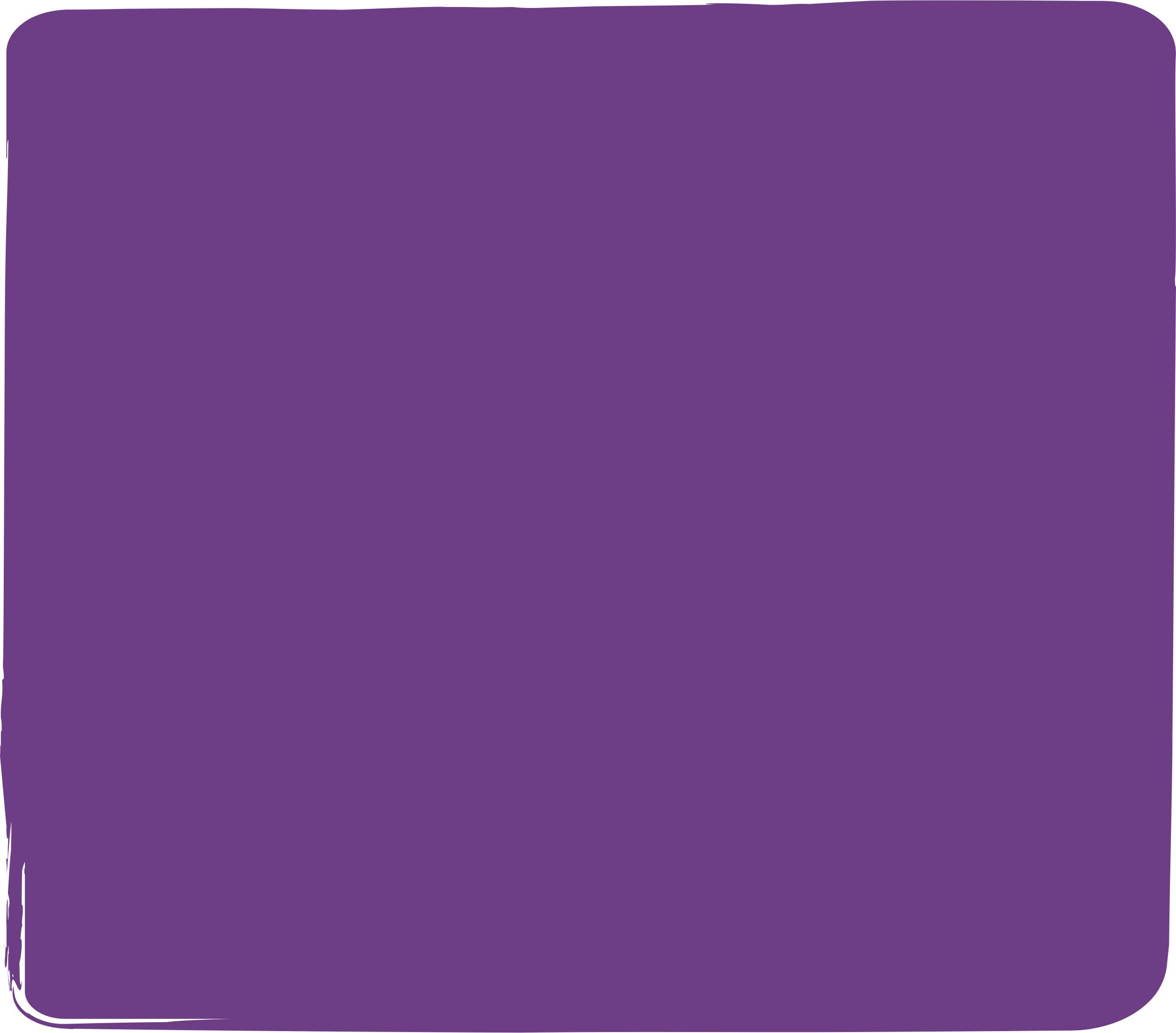 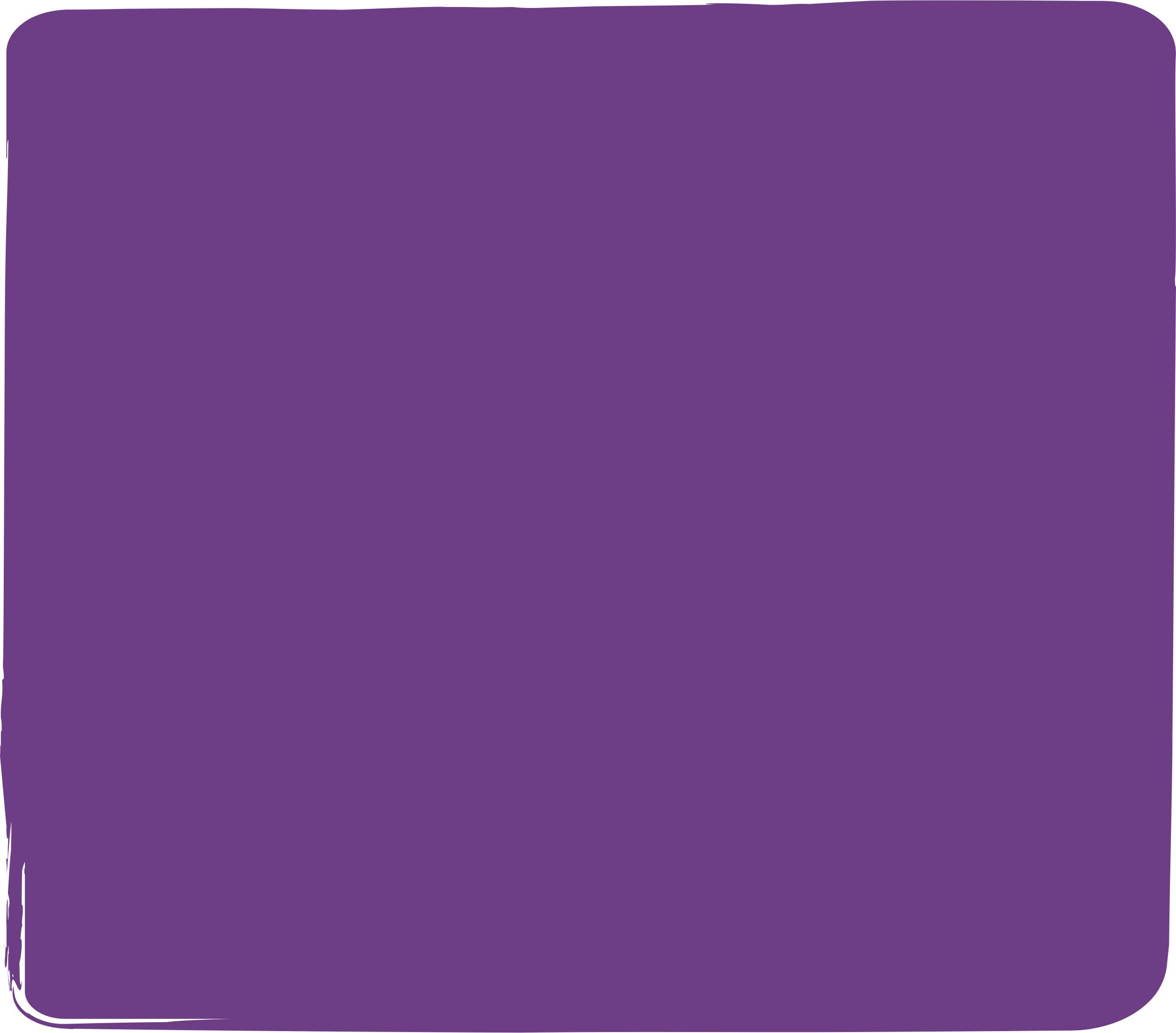 2. ”Men va?! Det finns inget kaffe, maskinen fungerar inte.”
1. Det är eftermiddag och dags för en snabb fika.
För att introducera er till arbetet med intressenter visar vi här ett exempel om en kaffemaskin. 

Utvecklingsområde/frågeställning för exemplet:
”Hur kan vi ordna så att det alltid finns en kopp kaffe att hämta från kaffemaskinen?”
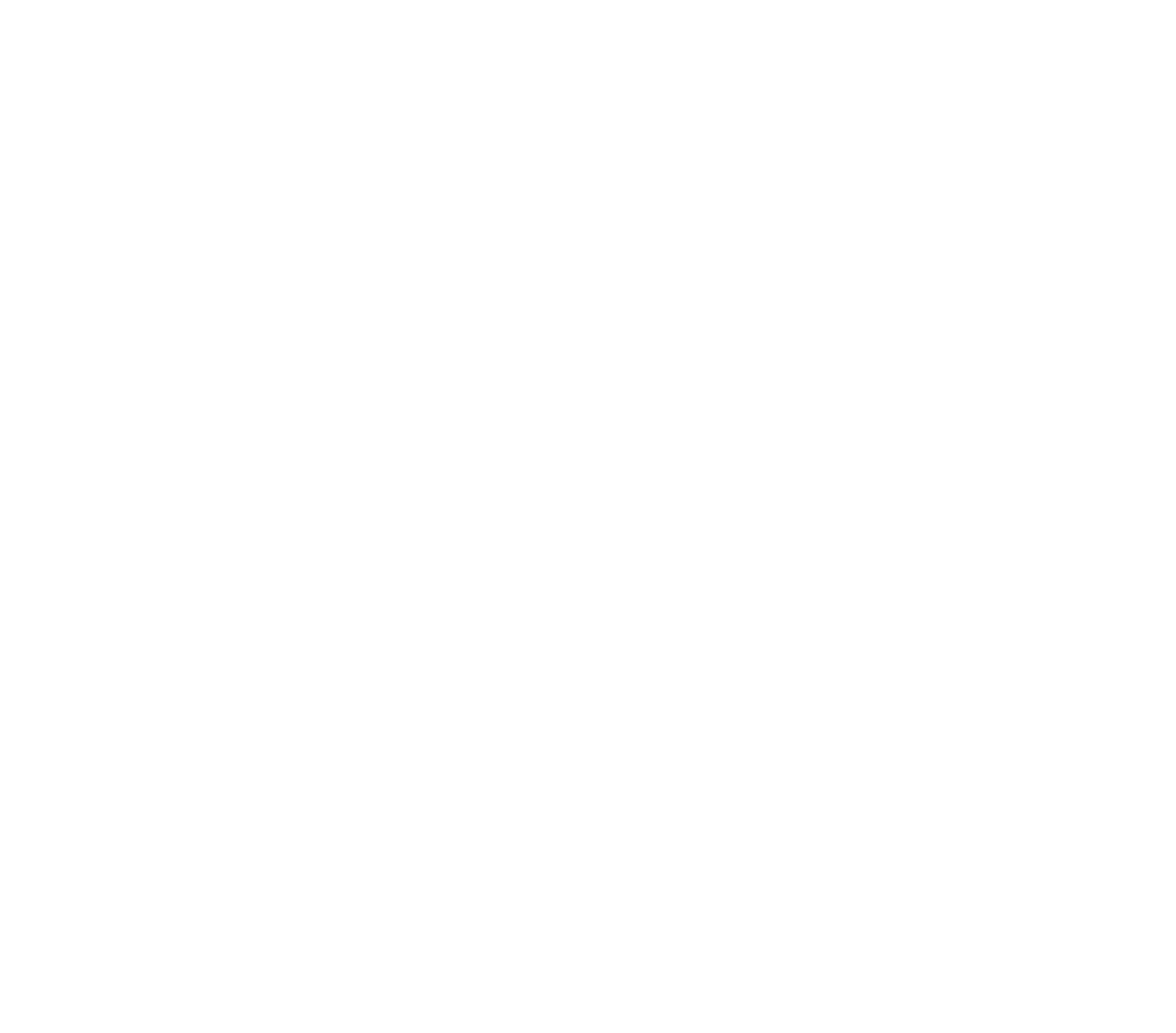 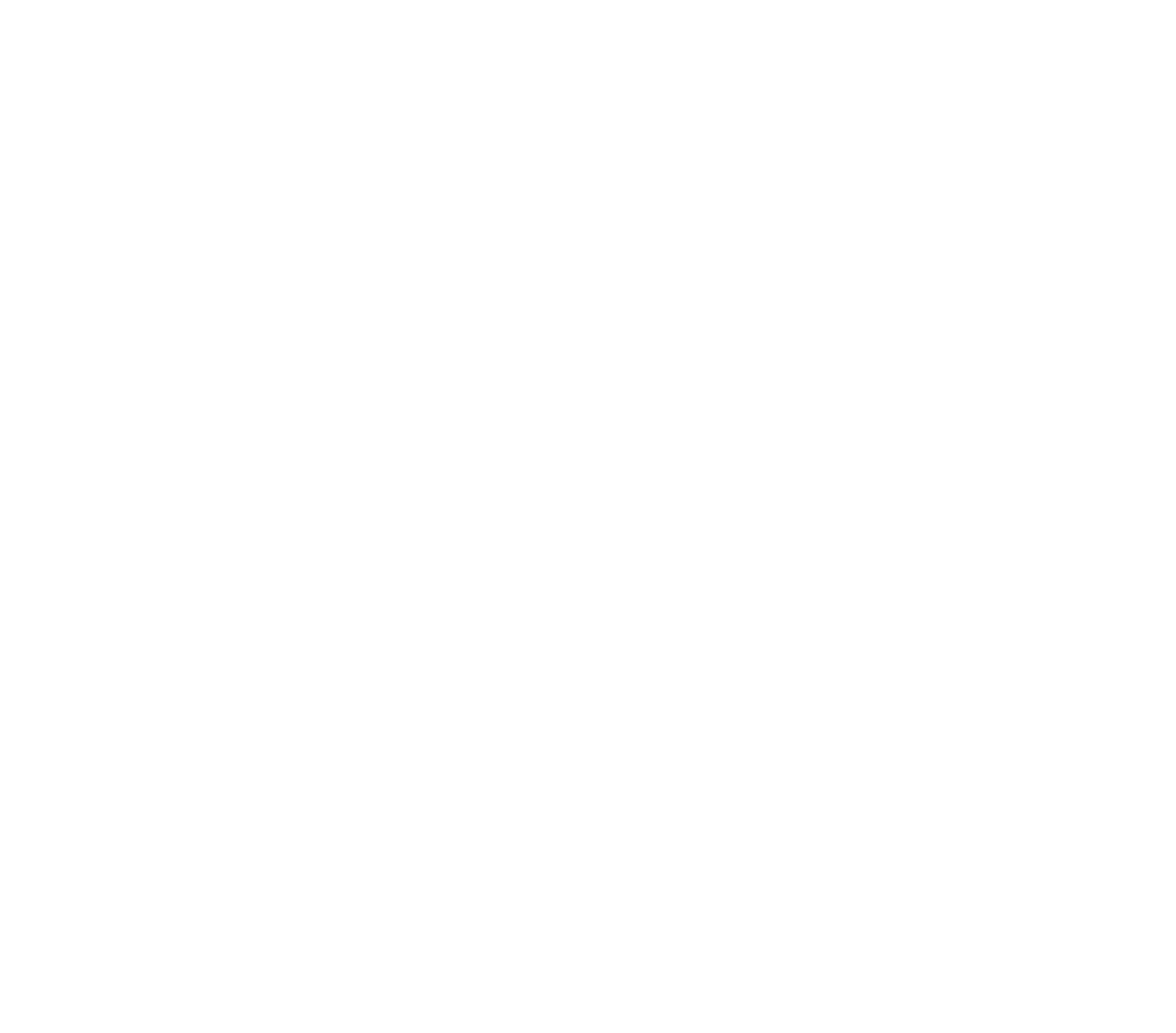 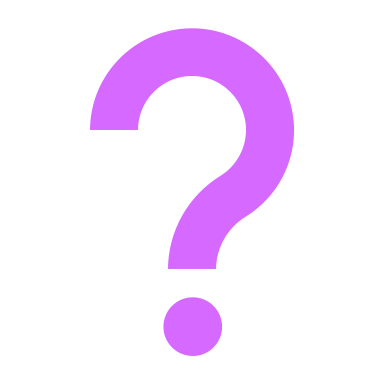 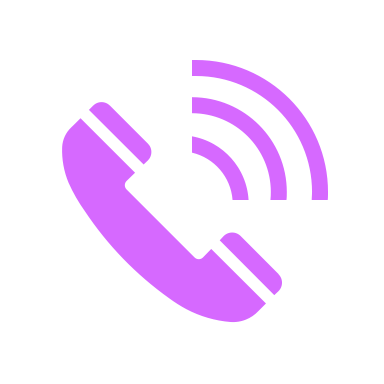 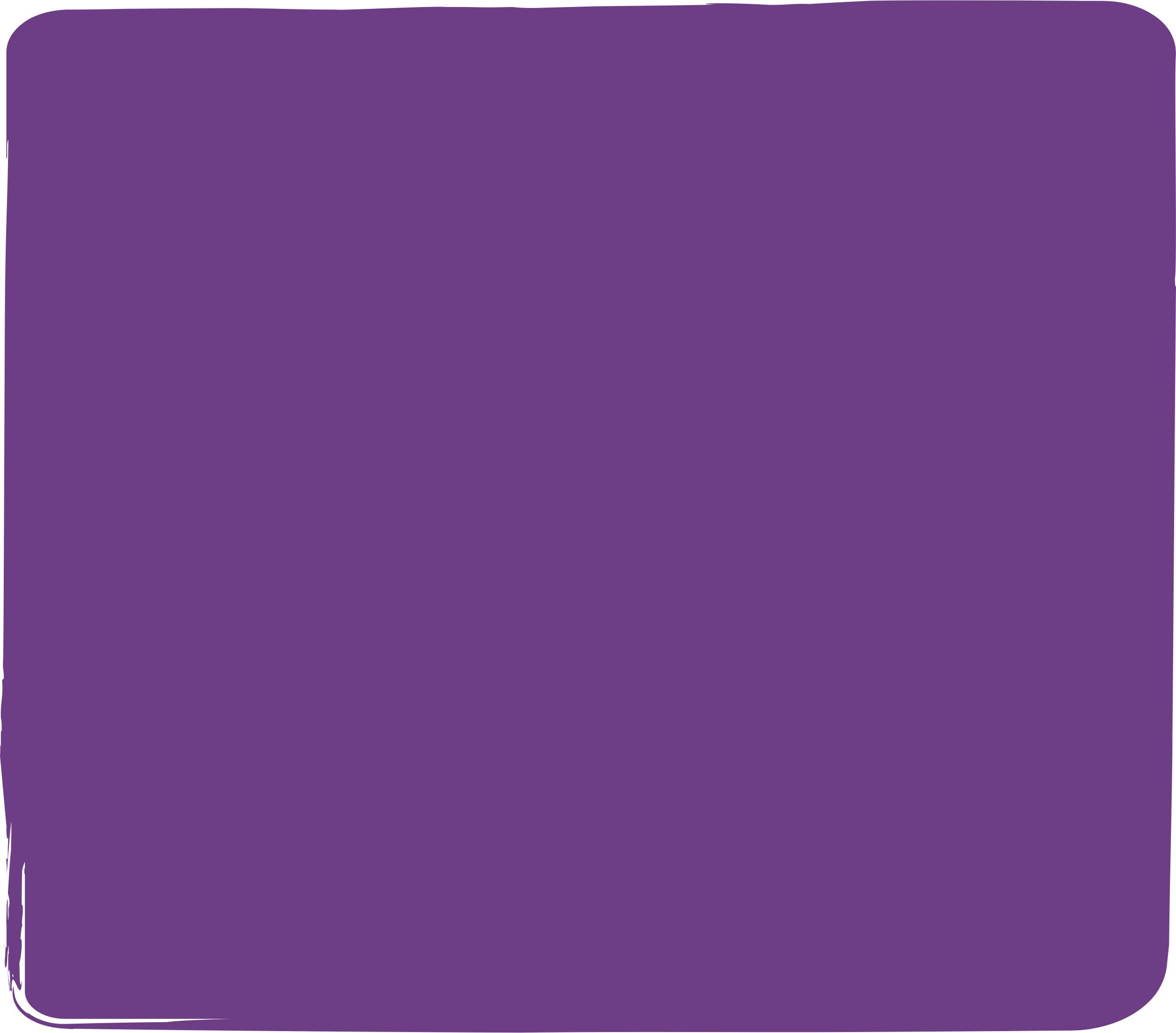 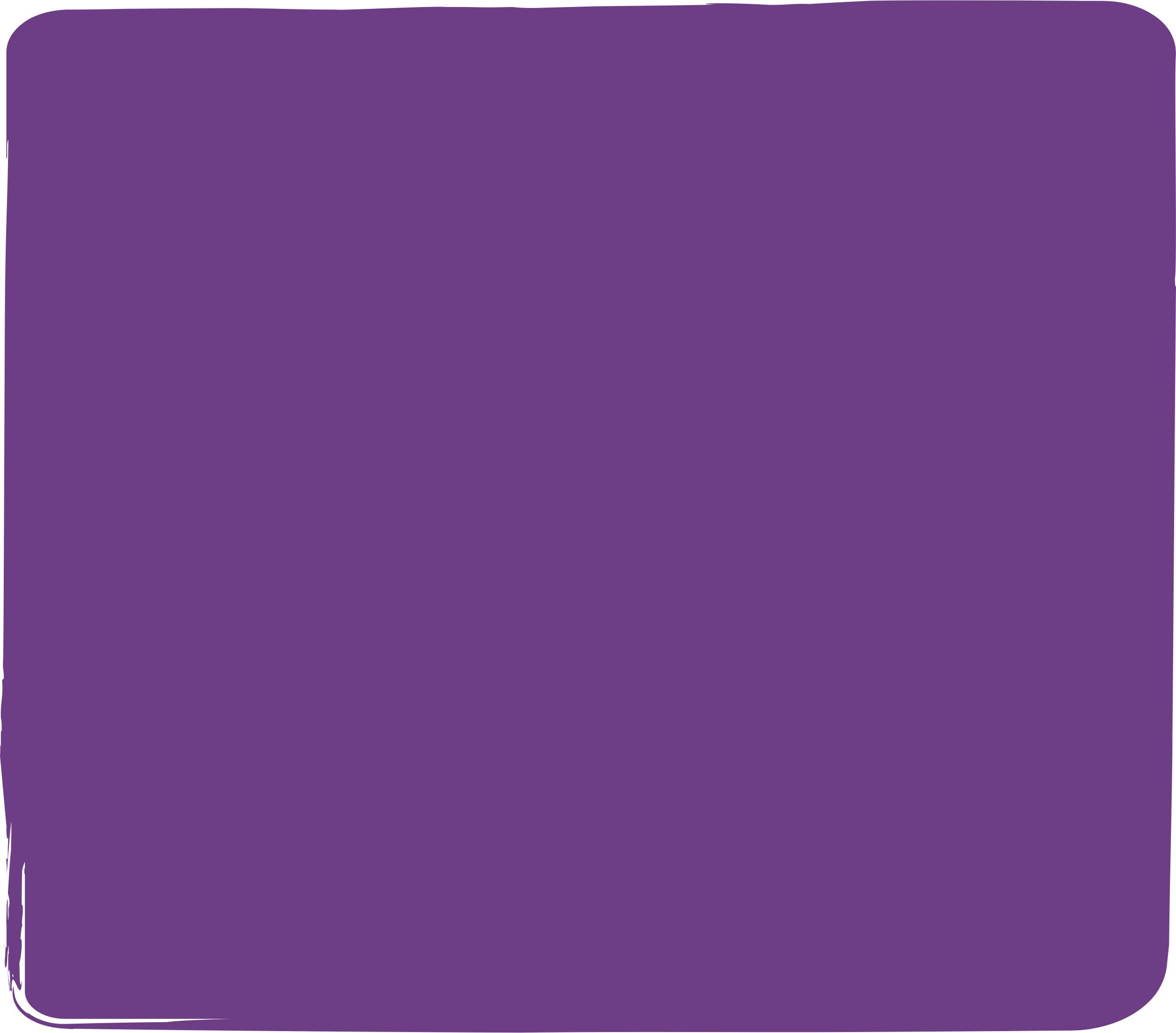 3. Någon ringer service; ”Hej,  kaffemaskinen är trasig. När kan ni ha den igång igen?”
4. En tid senare undrar kaffe sugna personer om maskinen är igång än…
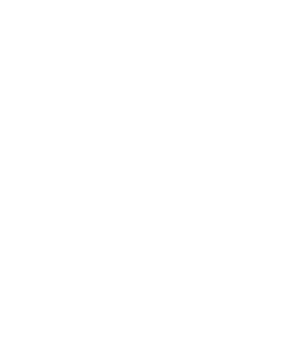 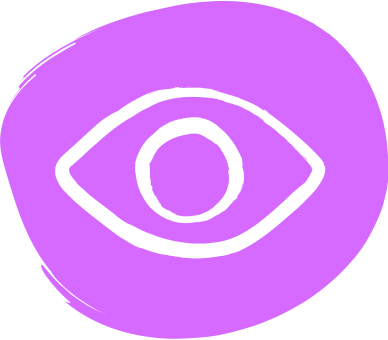 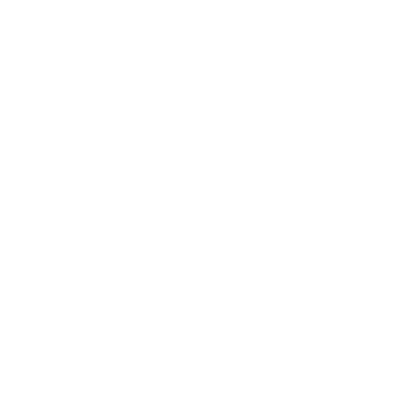 3 min
Läsa
Grupp
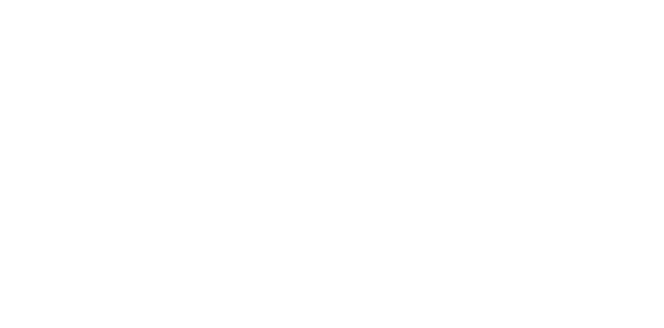 Tips för att hitta intressenter
Tips
Vilka rör sig kring tjänsten (kaffemaskinen)?
Vem/vilka har nytta av tjänsten (kaffemaskinen)?
Vem/vilka behöver göra saker för att tjänsten (kaffemaskinen) ska fungera?
Vem eller vilka ser till att de tillbehör/kringfunktioner som behövs i/till tjänsten (kaffemaskinen) finns?
Vem/vilka kan hjälpa er att nå era mål/syften (exempelvis: kaffe till trevlig fikastund)?
Vem/vilka kan omedvetet eller medvetet stjälpa arbetet med att nå dit ni vill?
Klicka här för att ändra format på bakgrundstexten
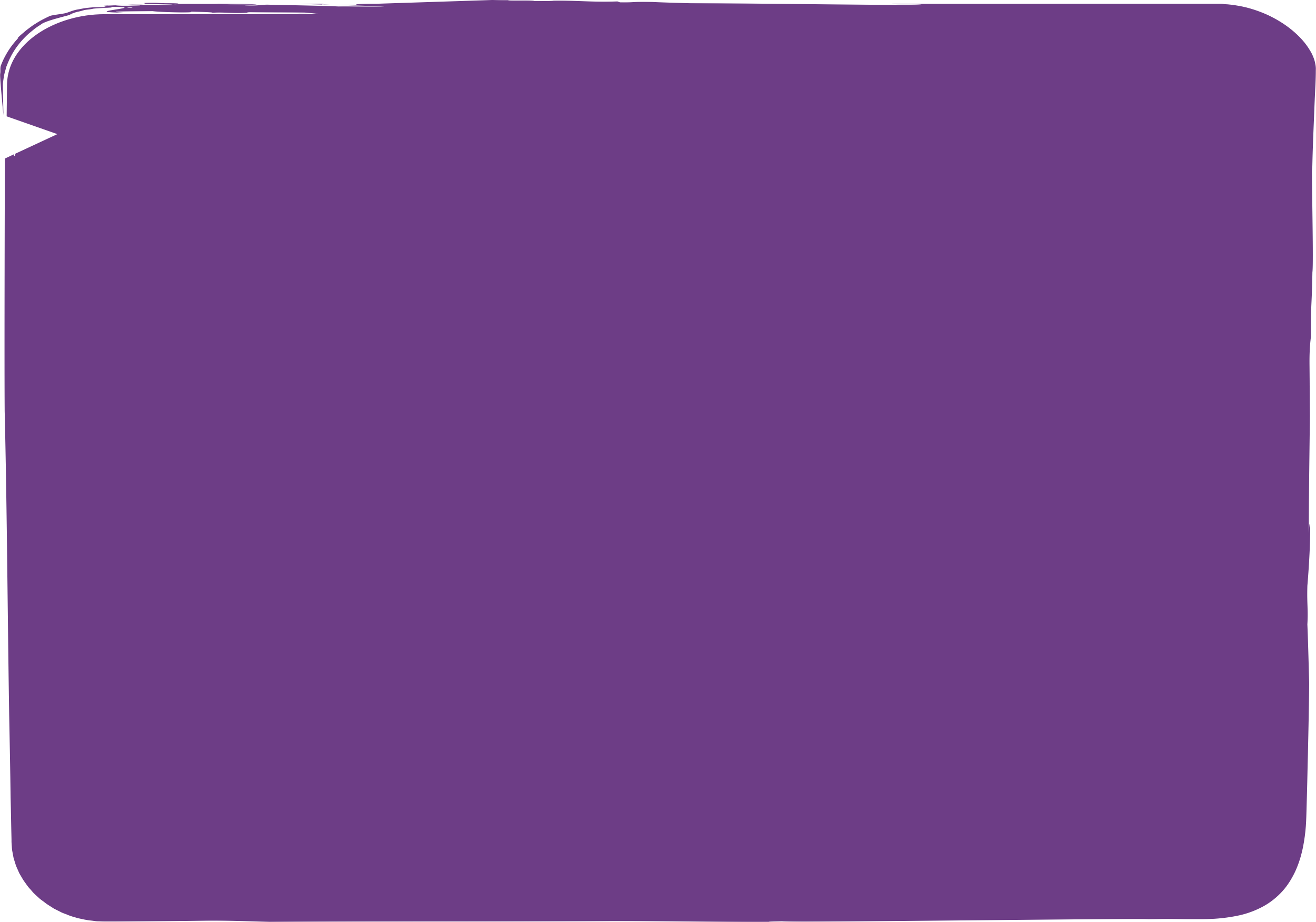 Klicka här för att ändra format på bakgrundstexten
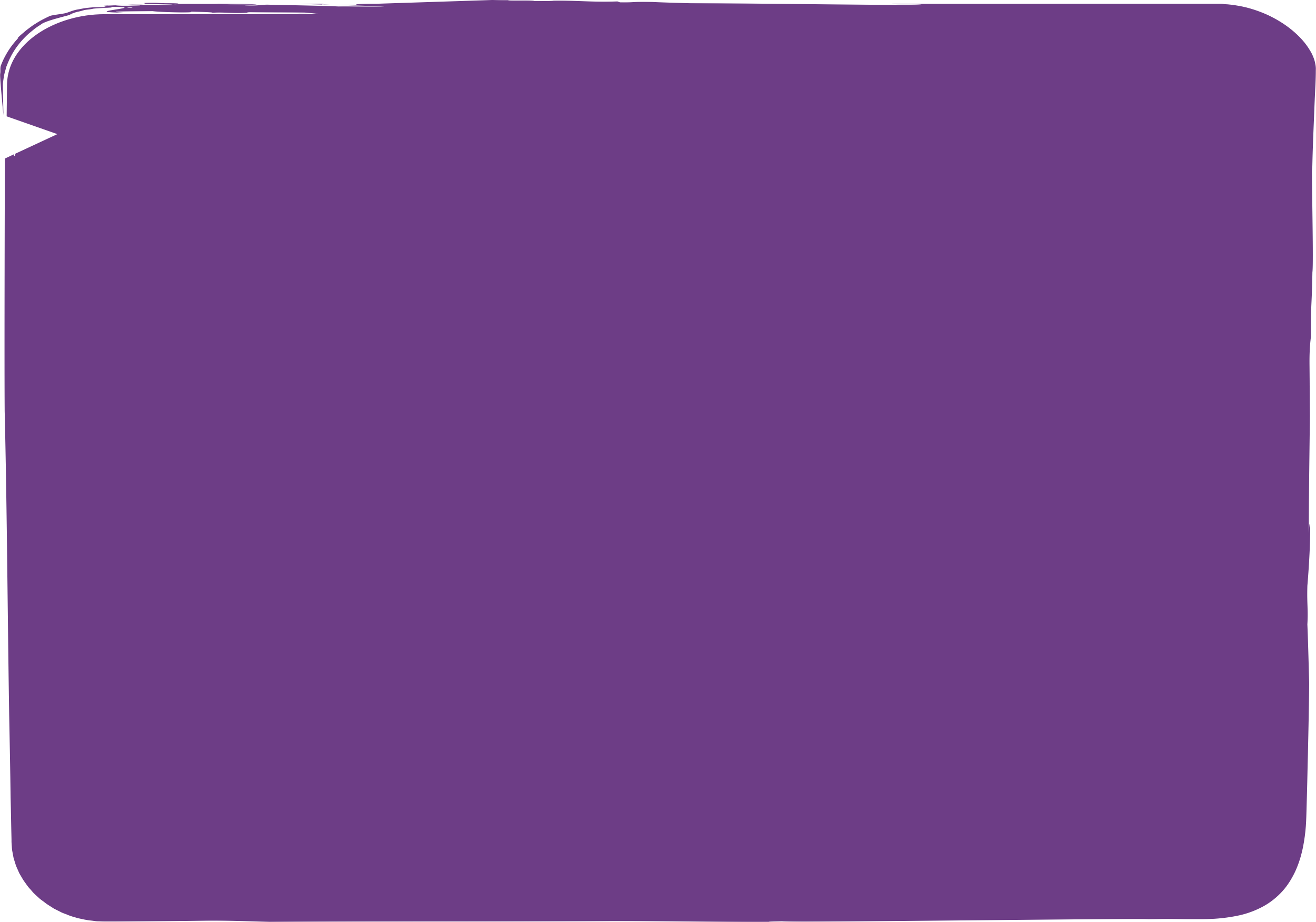 Klicka här för att ändra format på bakgrundstexten
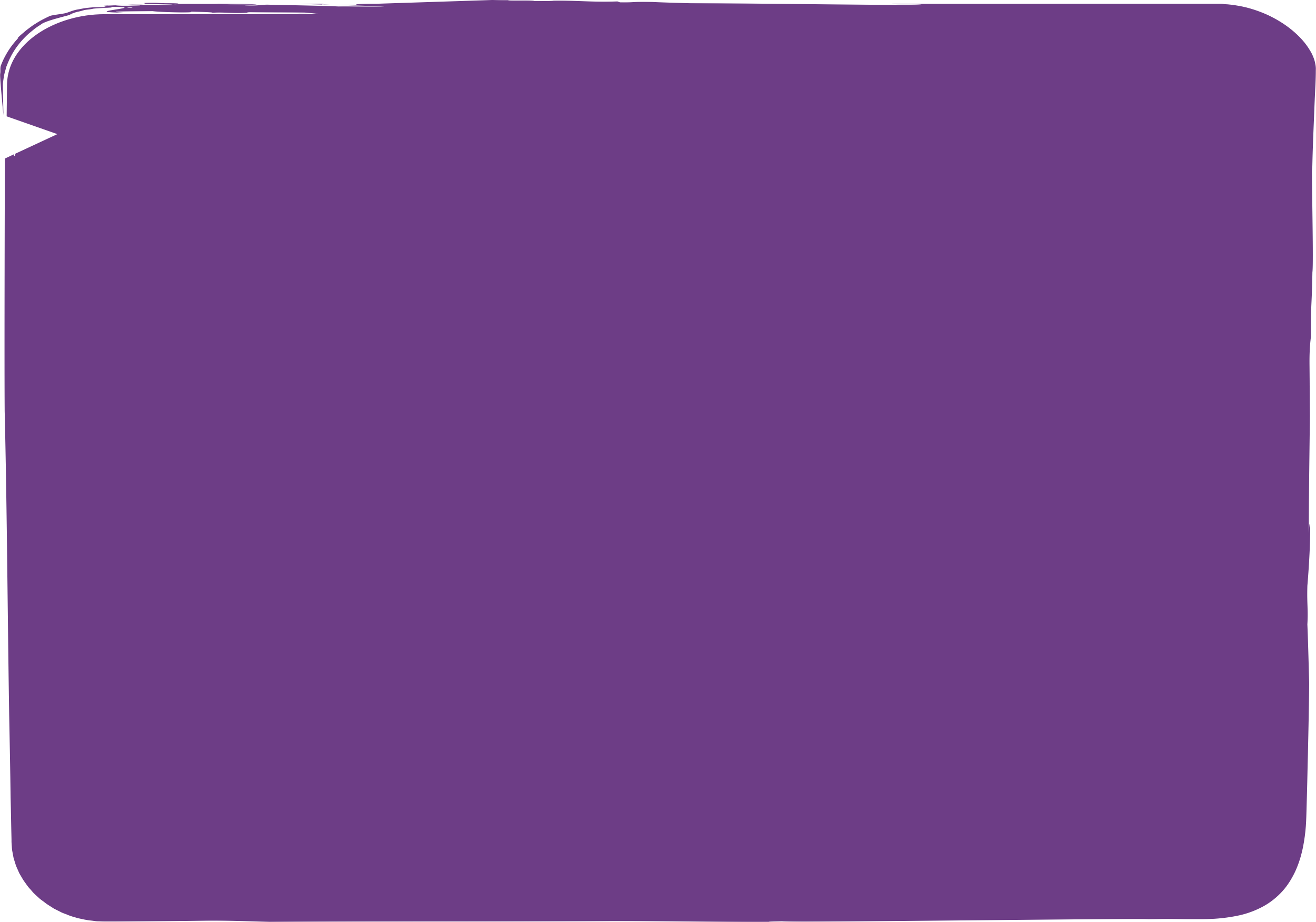 Klicka här för att ändra format på bakgrundstexten
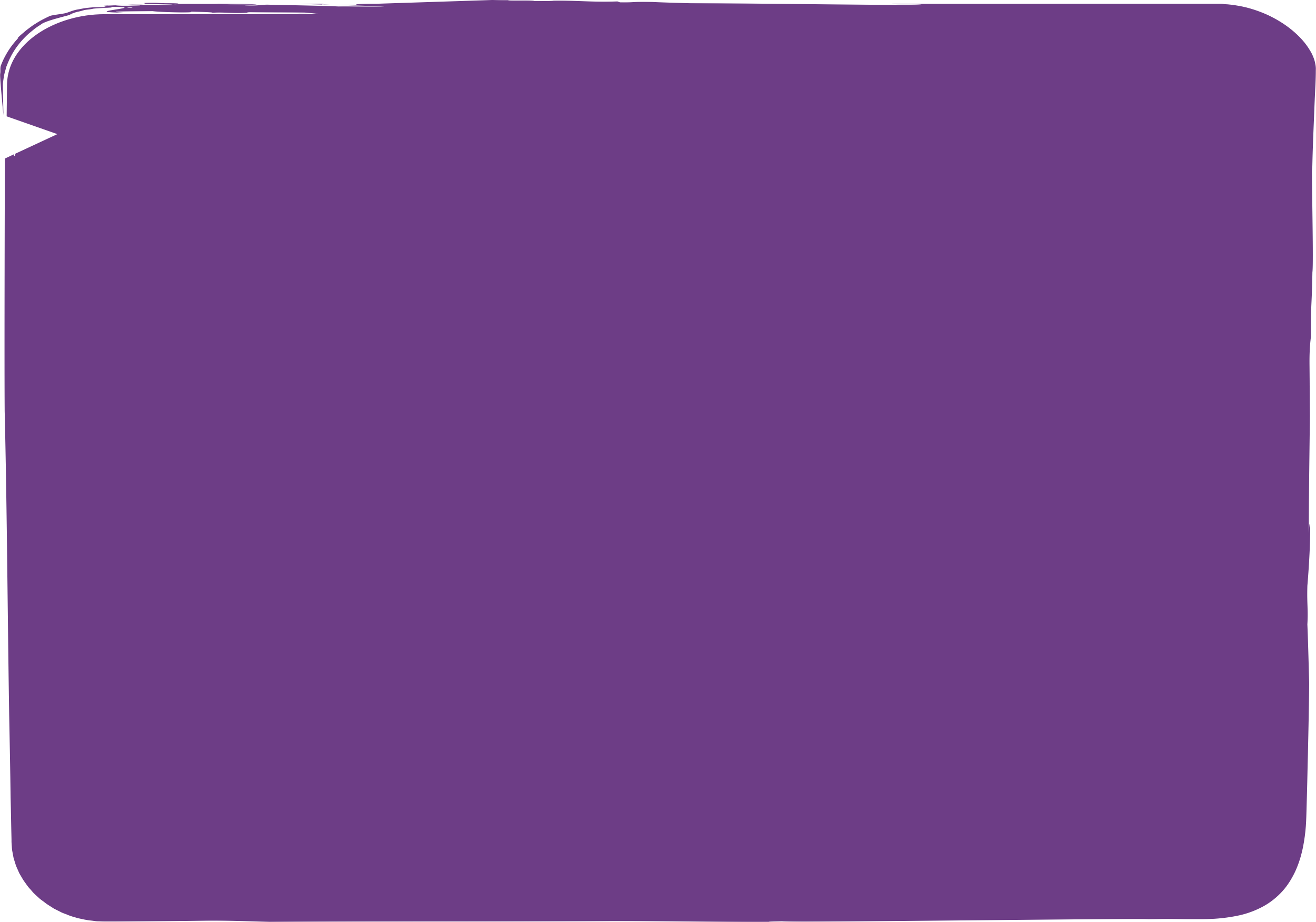 Klicka här för att ändra format på bakgrundstexten
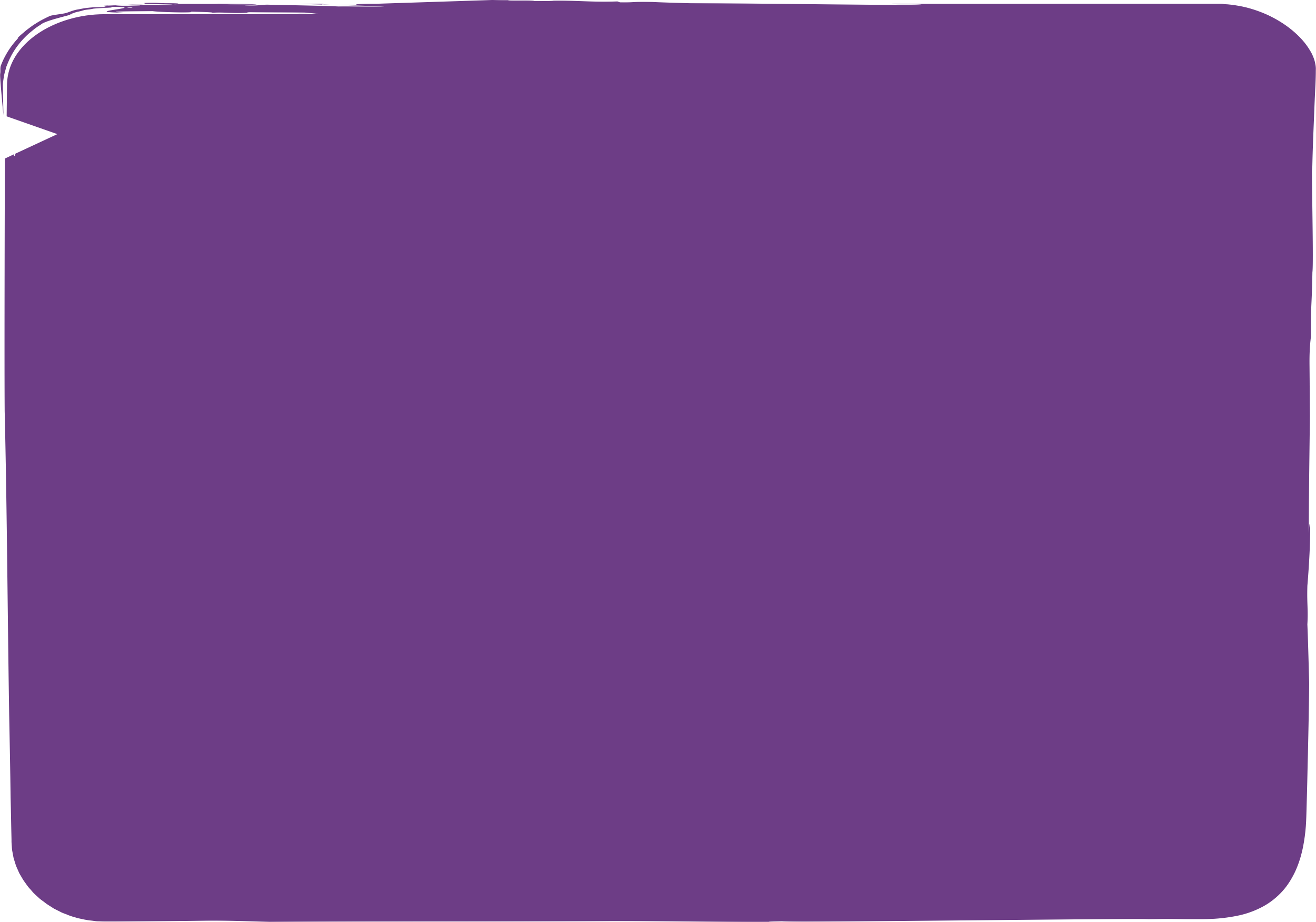 Klicka här för att ändra format på bakgrundstexten
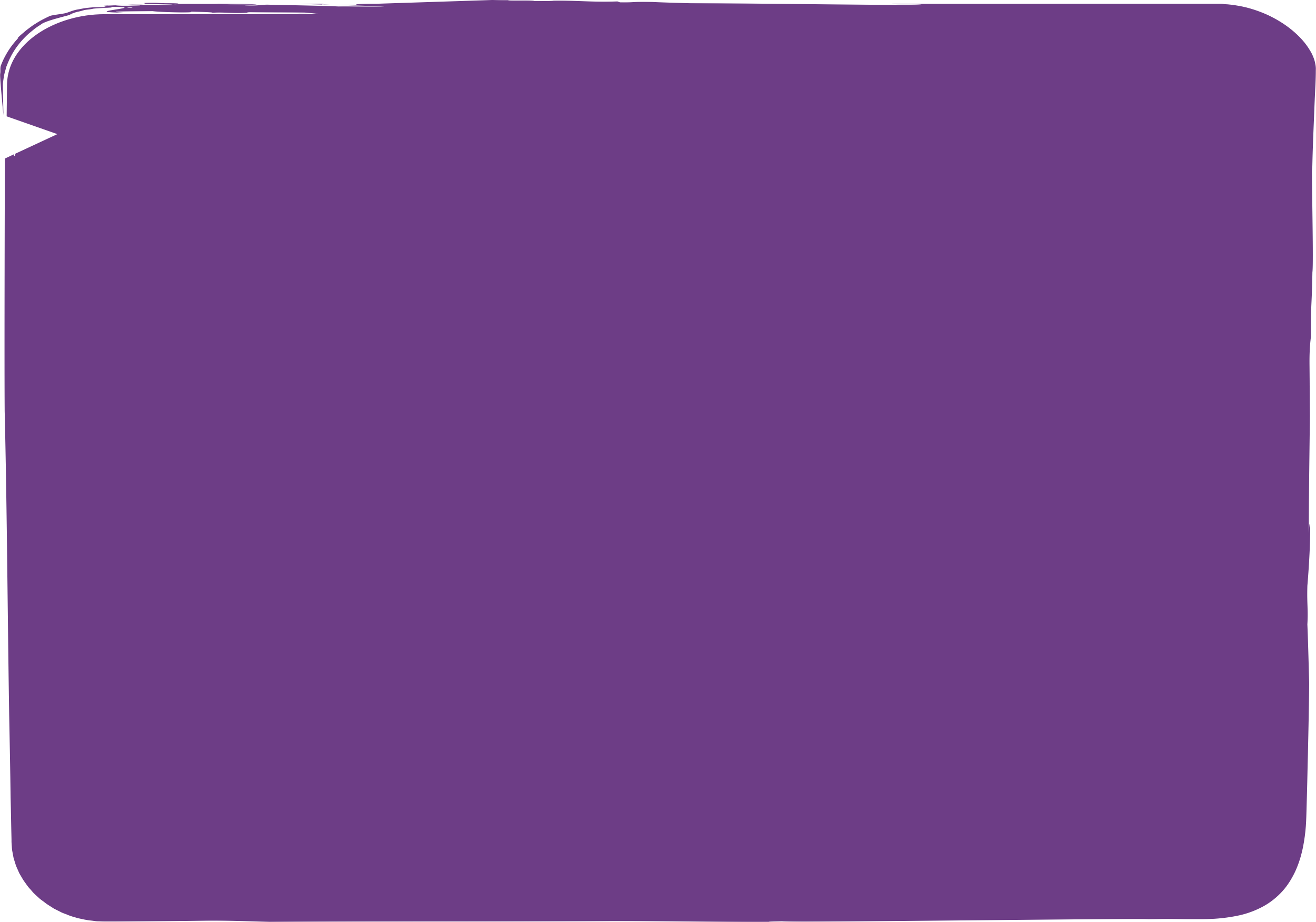 Klicka här för att ändra format på bakgrundstexten
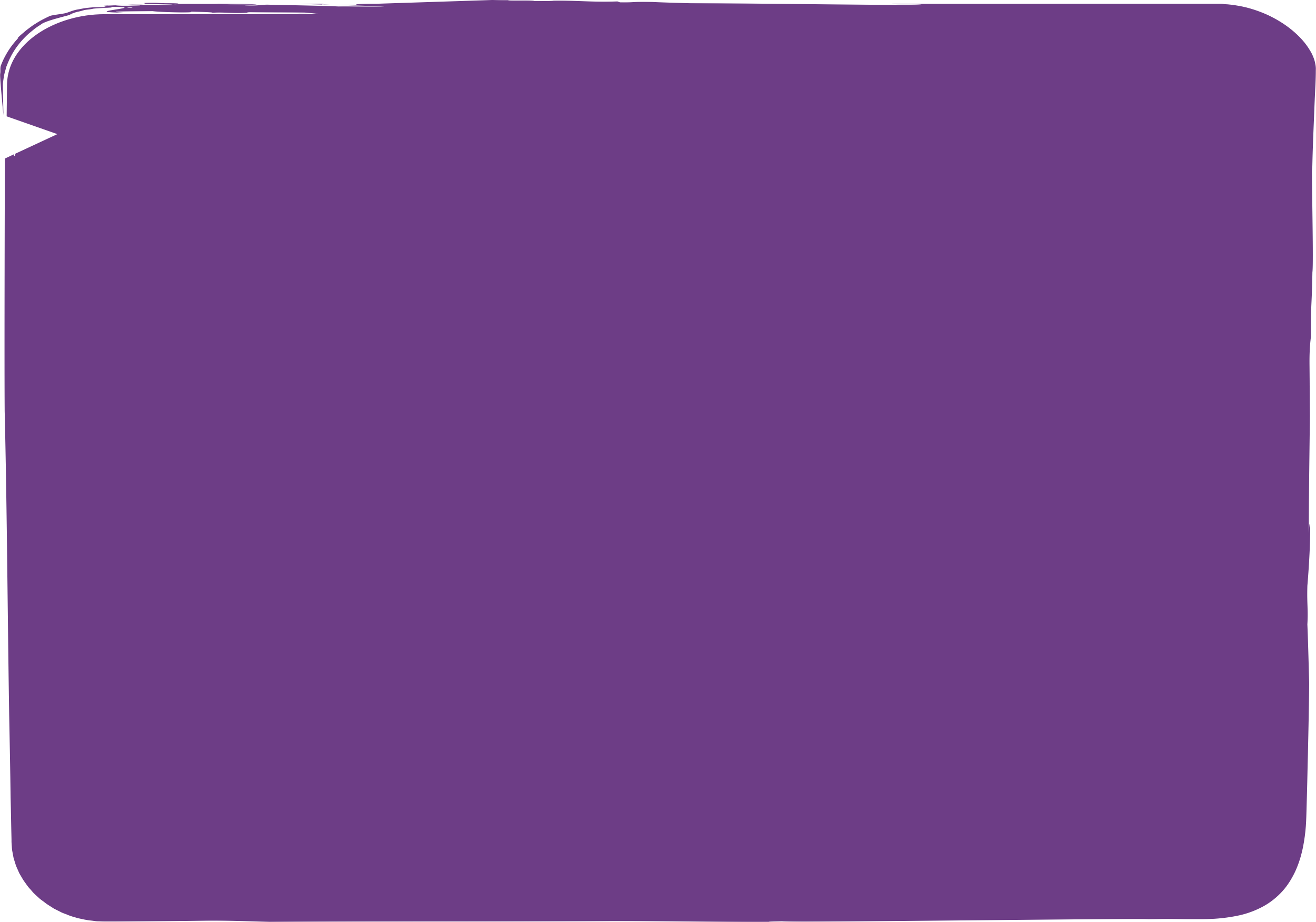 Klicka här för att ändra format på bakgrundstexten
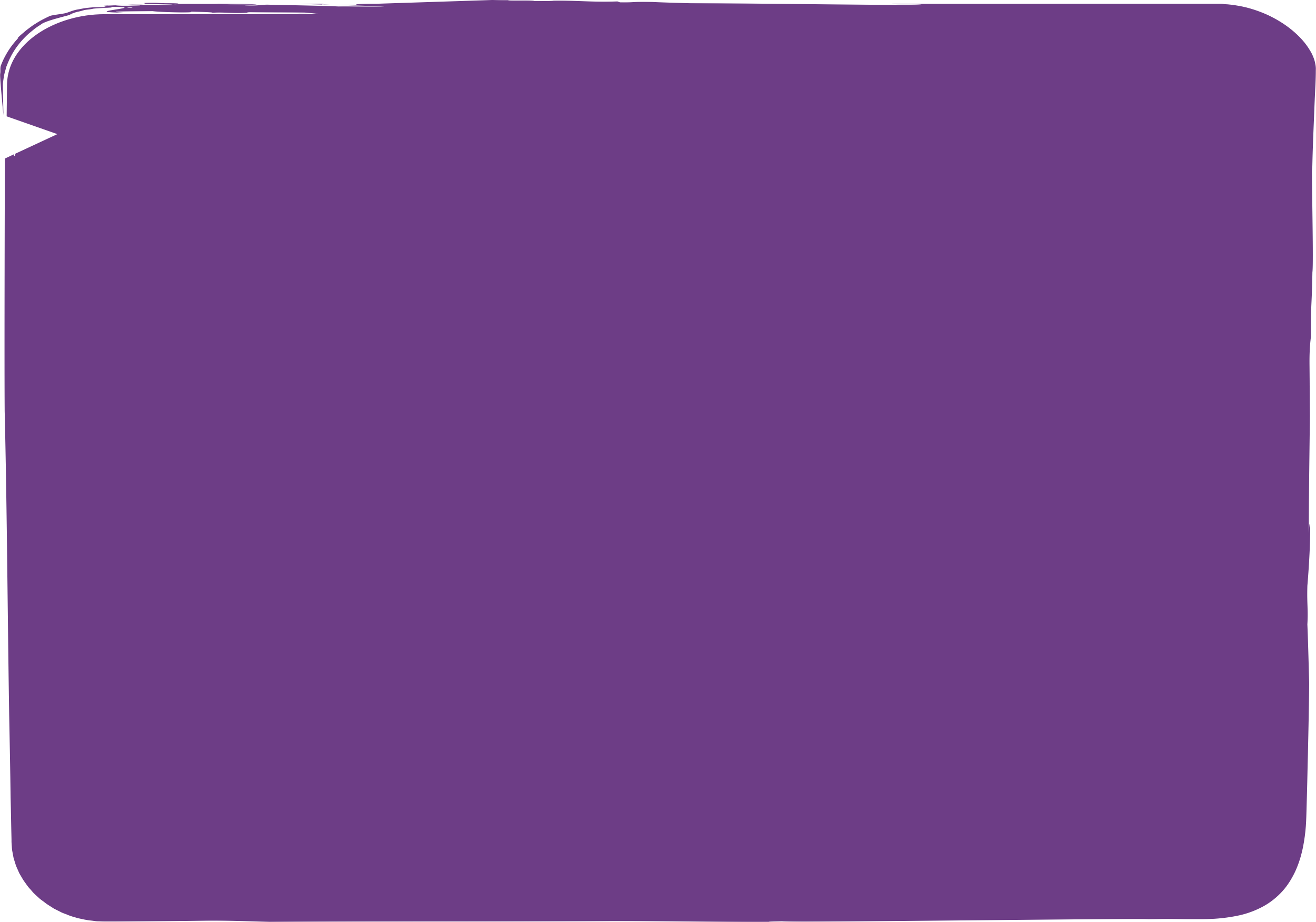 Klicka här för att ändra format på bakgrundstexten
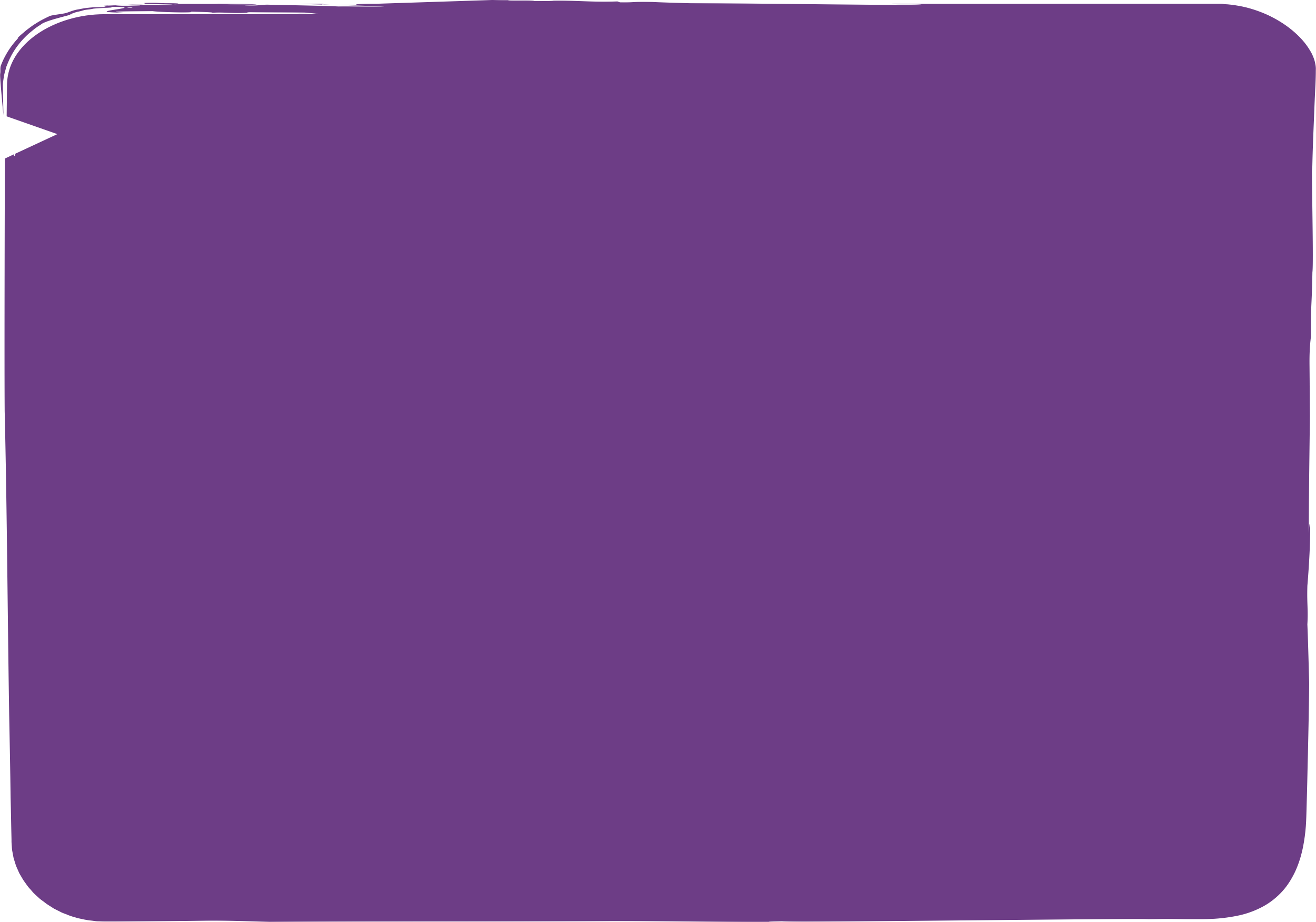 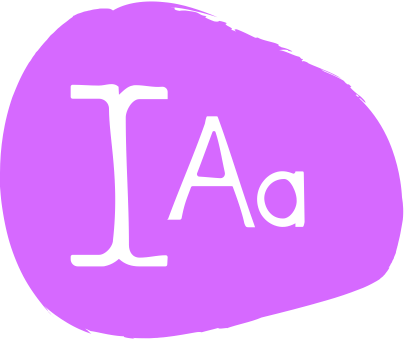 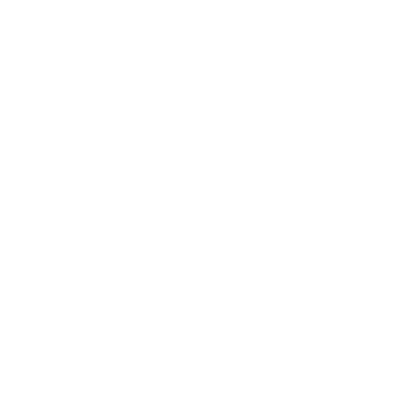 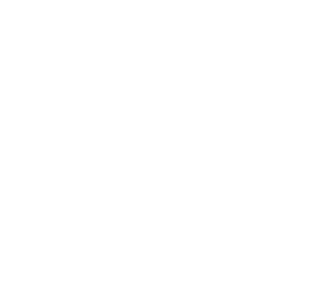 5 min
Skriva
Enskilt/par
Vilka är era intressenter?
Kopiera denna sida så att alla har en egen, eller arbeta i par. Skriv ner alla idéer som ni har kring vilka era intressenter är. Skriv en intressent per lapp.
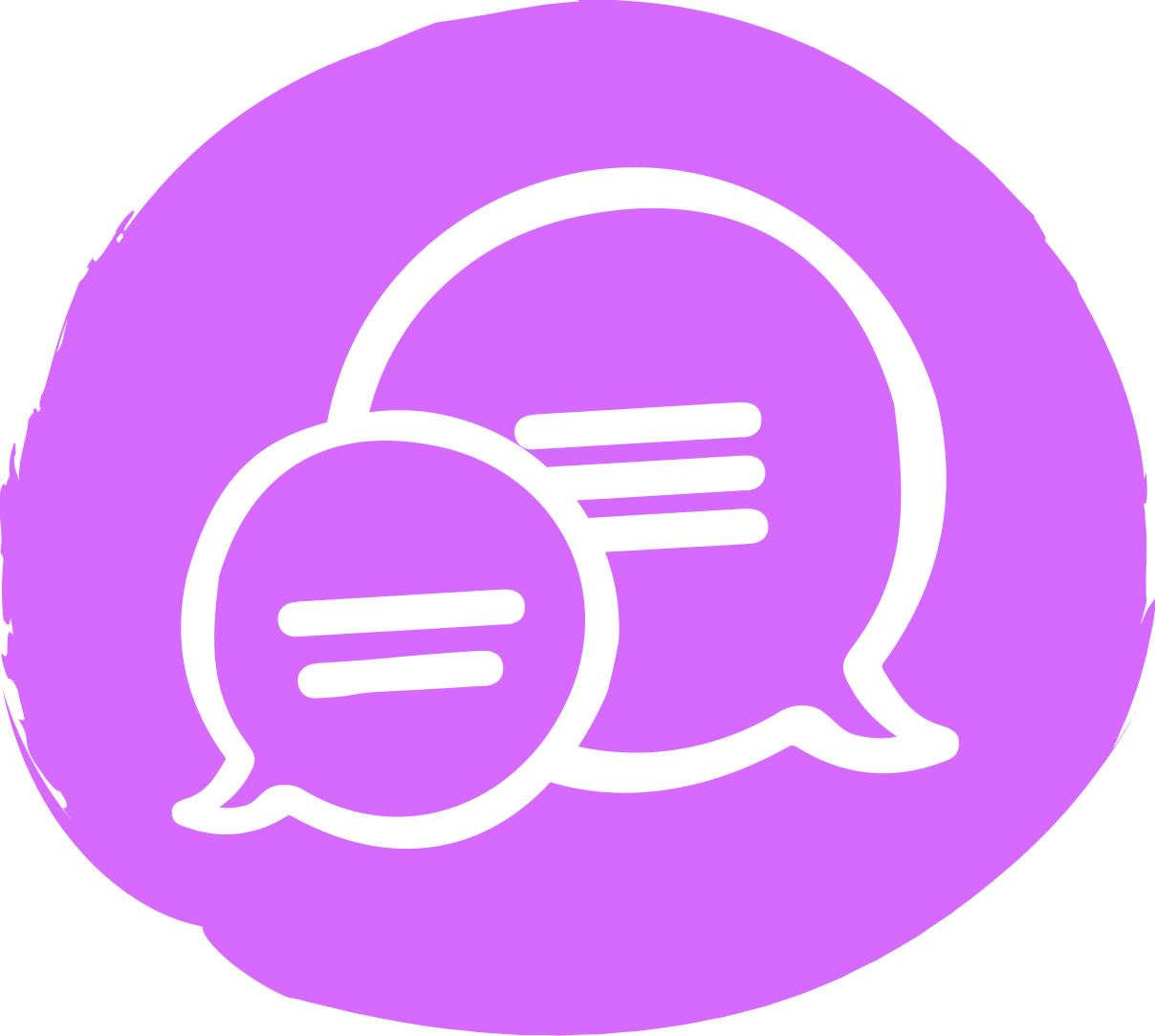 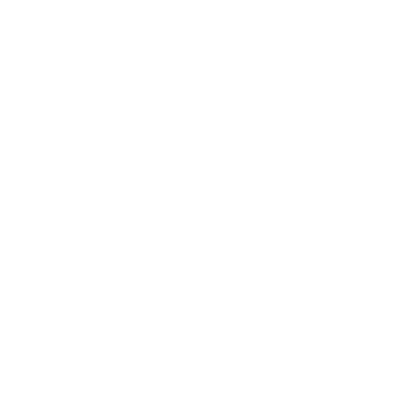 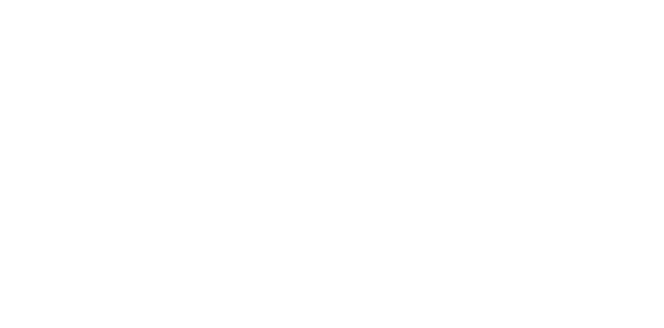 10 min
Prata
Grupp
Vilka intressenter hittade ni?
Presentera muntligt och snabbt för varandra, vilka intressenter som ni har hittat. Undvik att kommentera eller diskutera. Ni ska straxt rösta och ordna ert arbete.
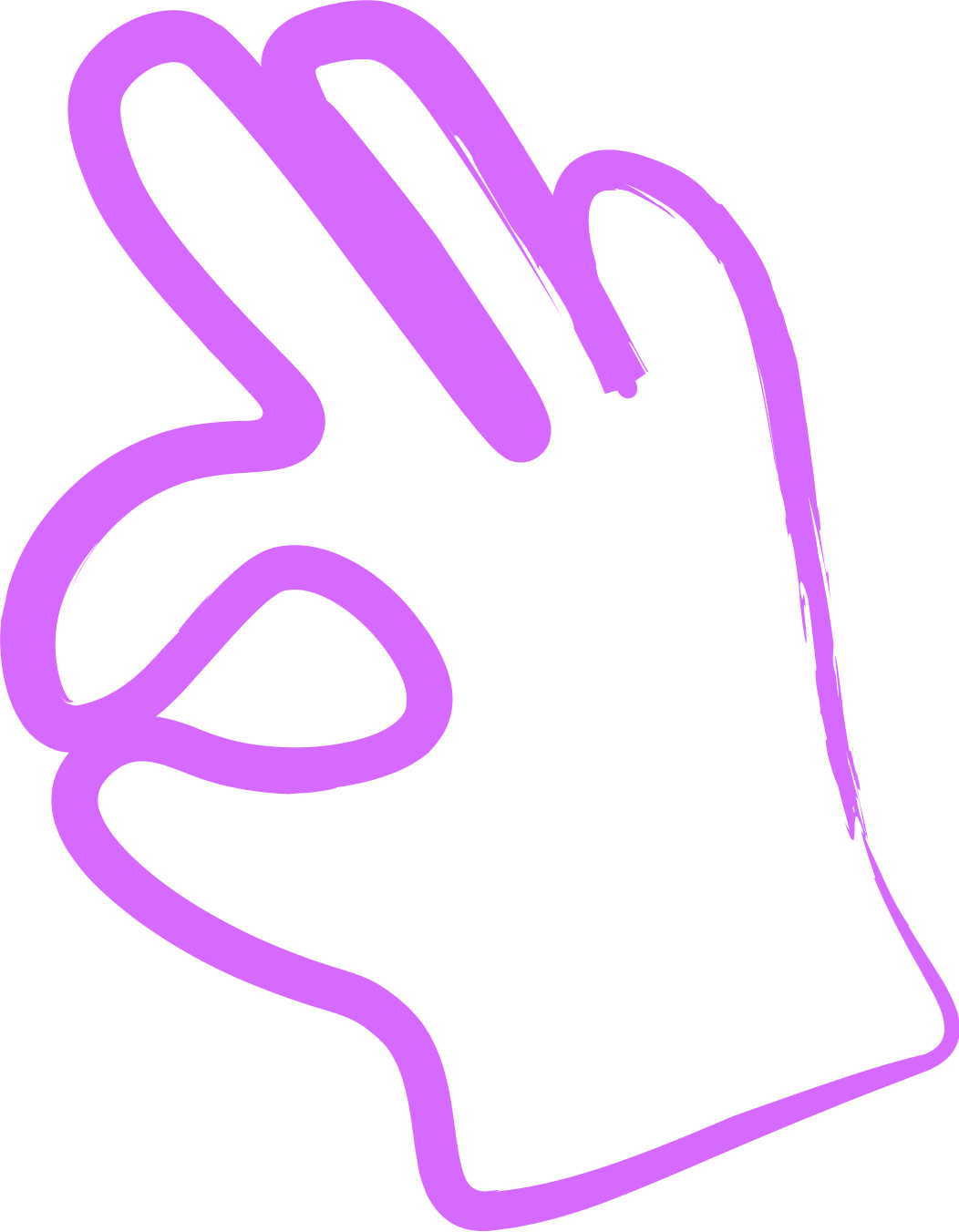 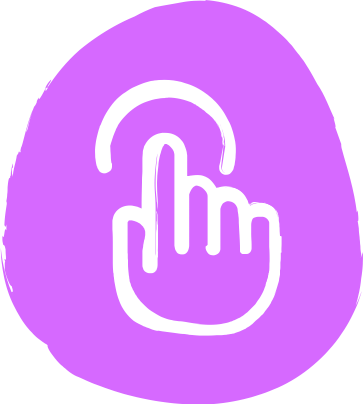 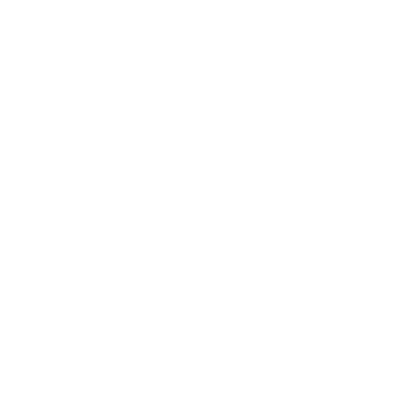 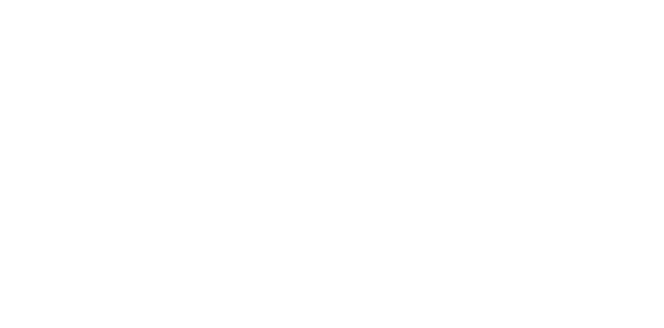 5 min
Interaktiv
Grupp
Vilken relation önskar ni?
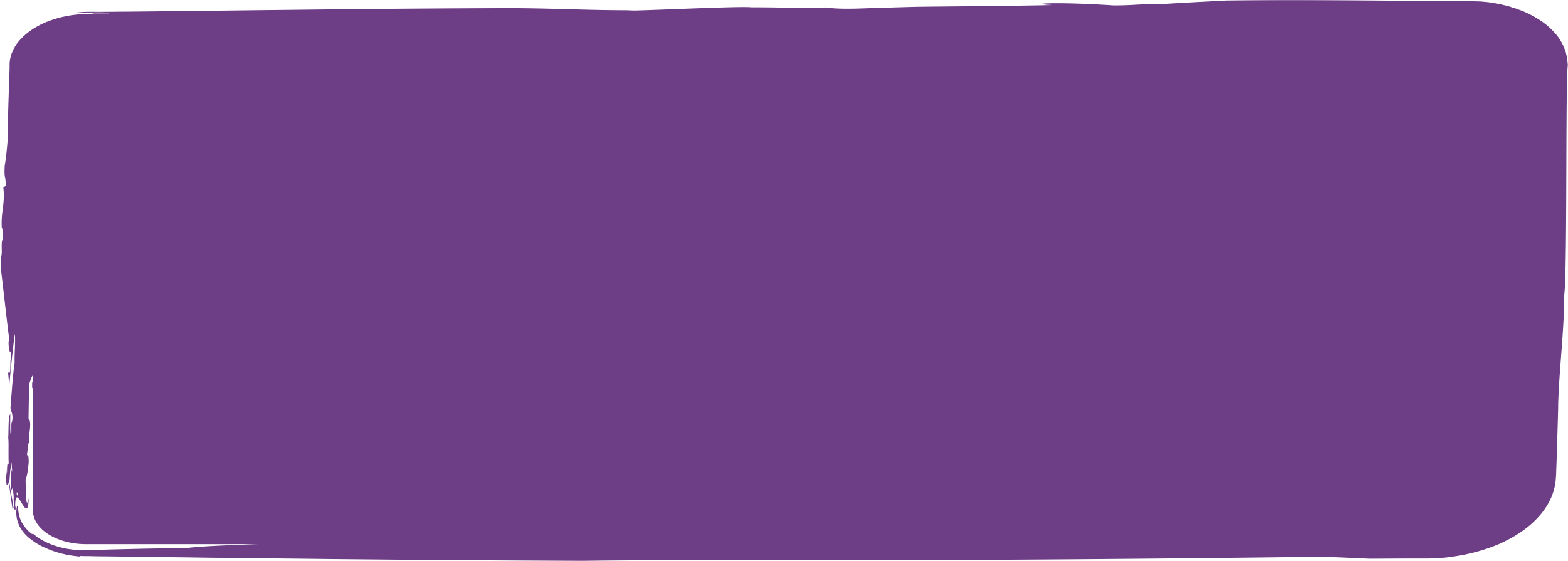 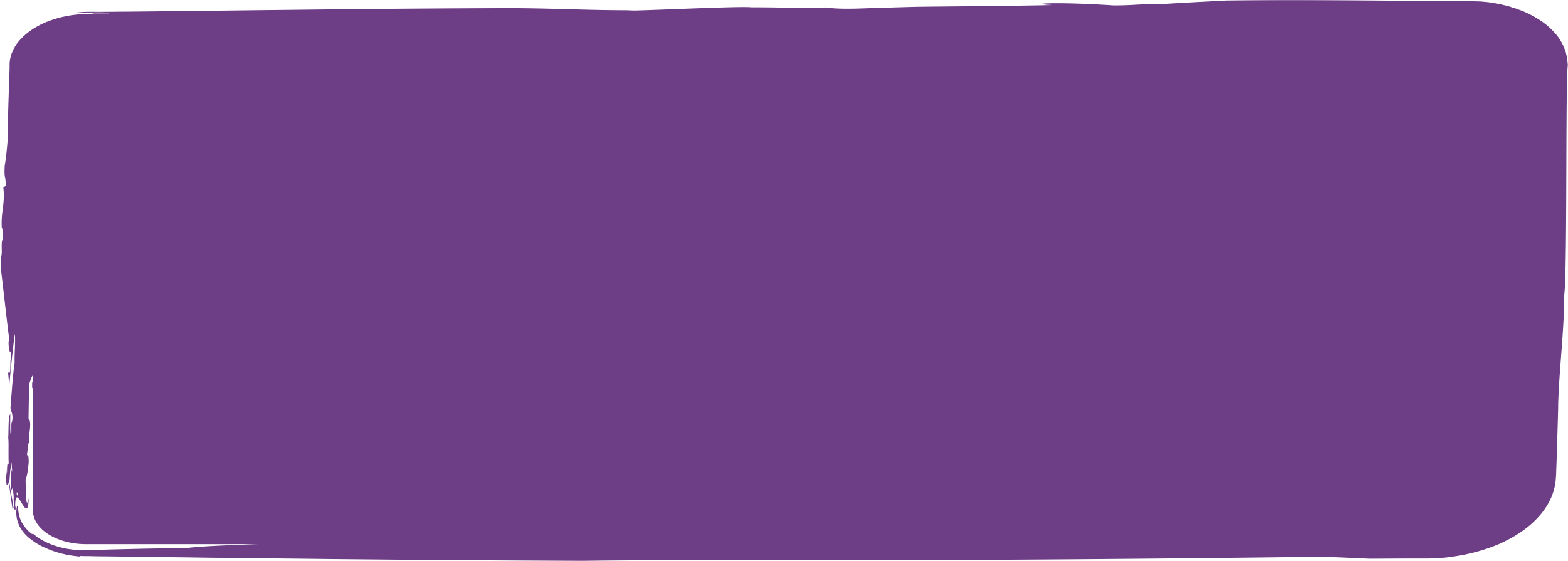 Samarbeta
Påverka
Vilka intressenter vill ni samarbeta med eller påverka? Rösta nu individuellt genom att flytta symbolerna till de lappar och intressenter som ni vill markera som viktiga.
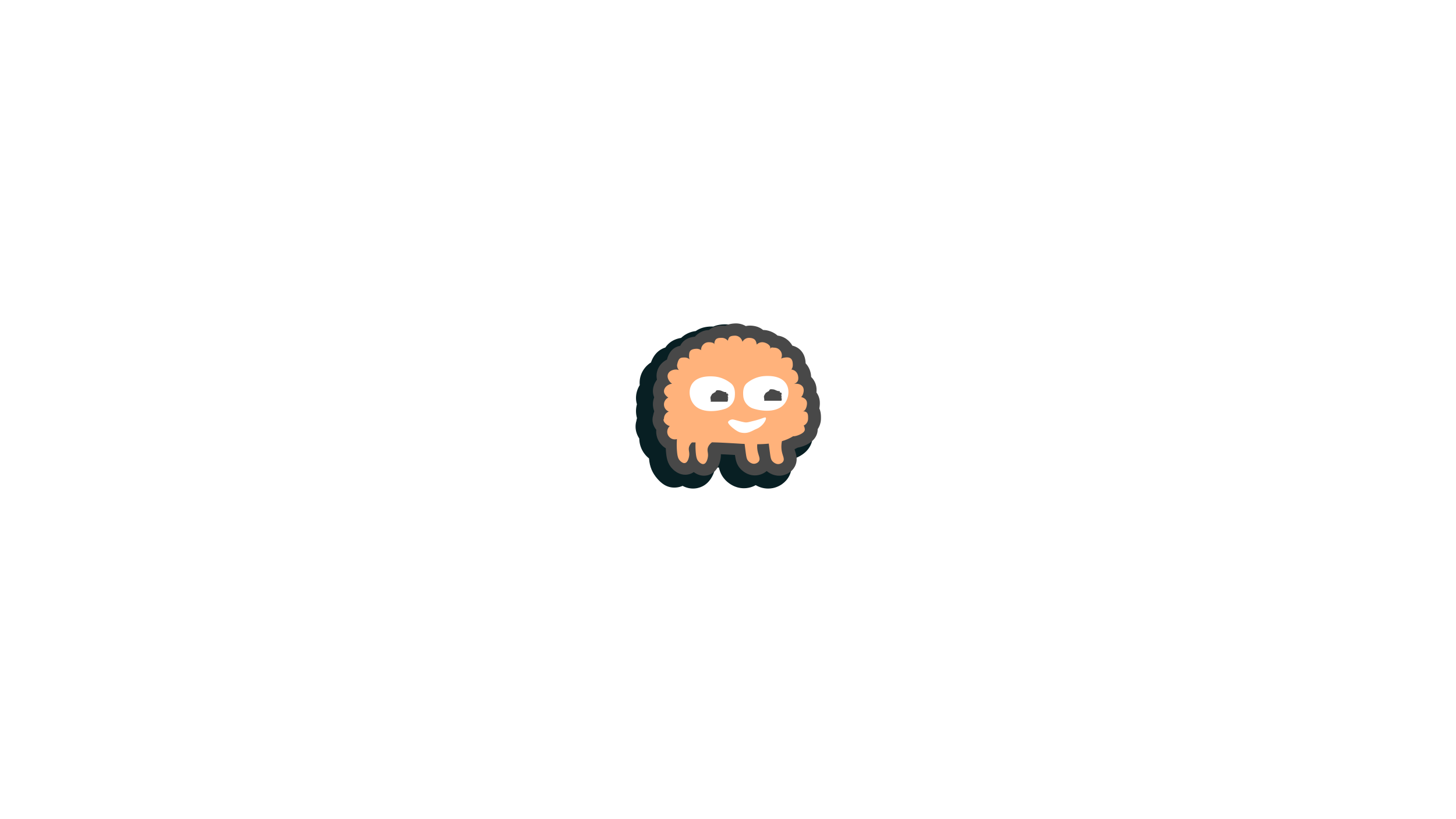 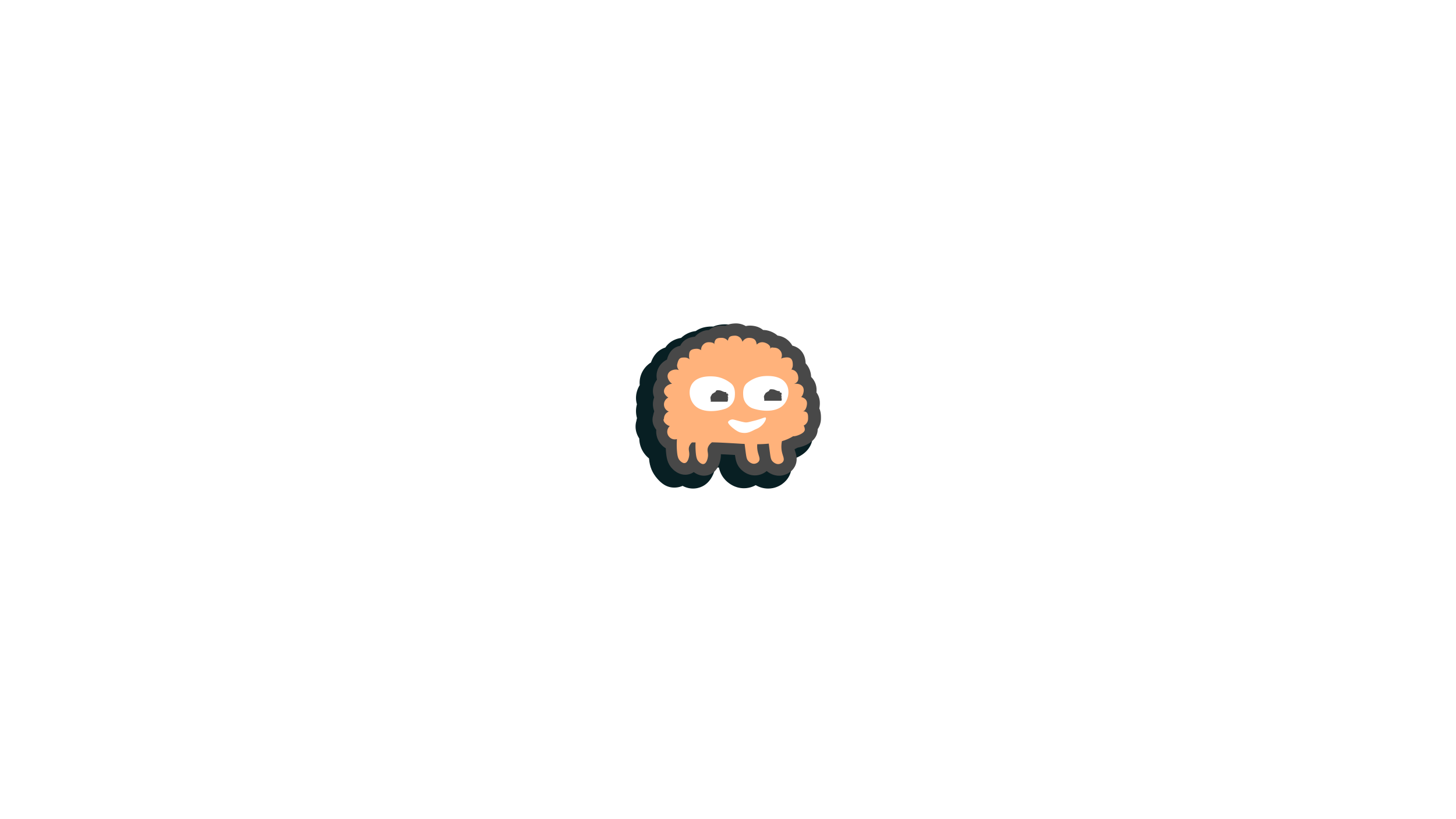 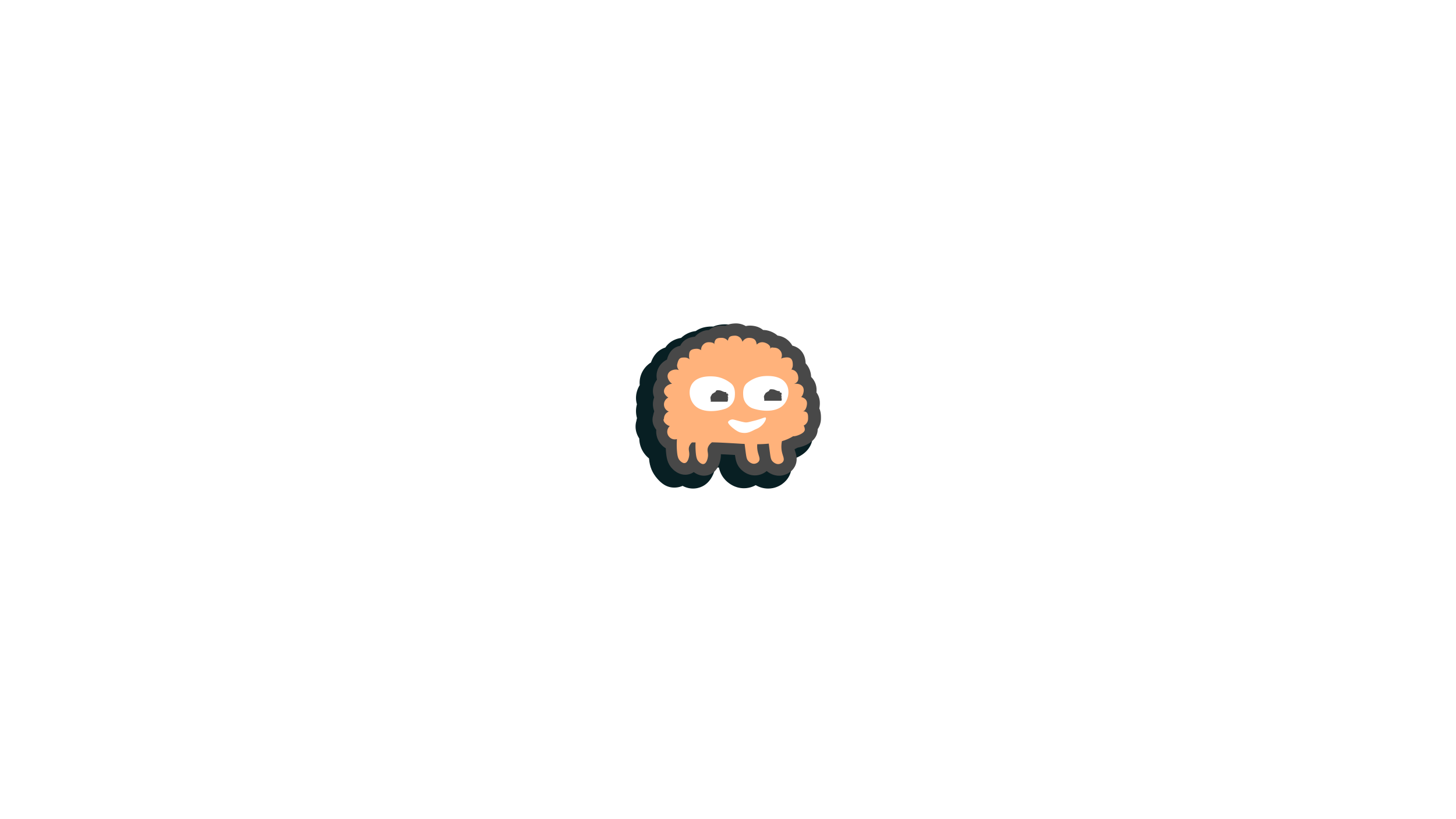 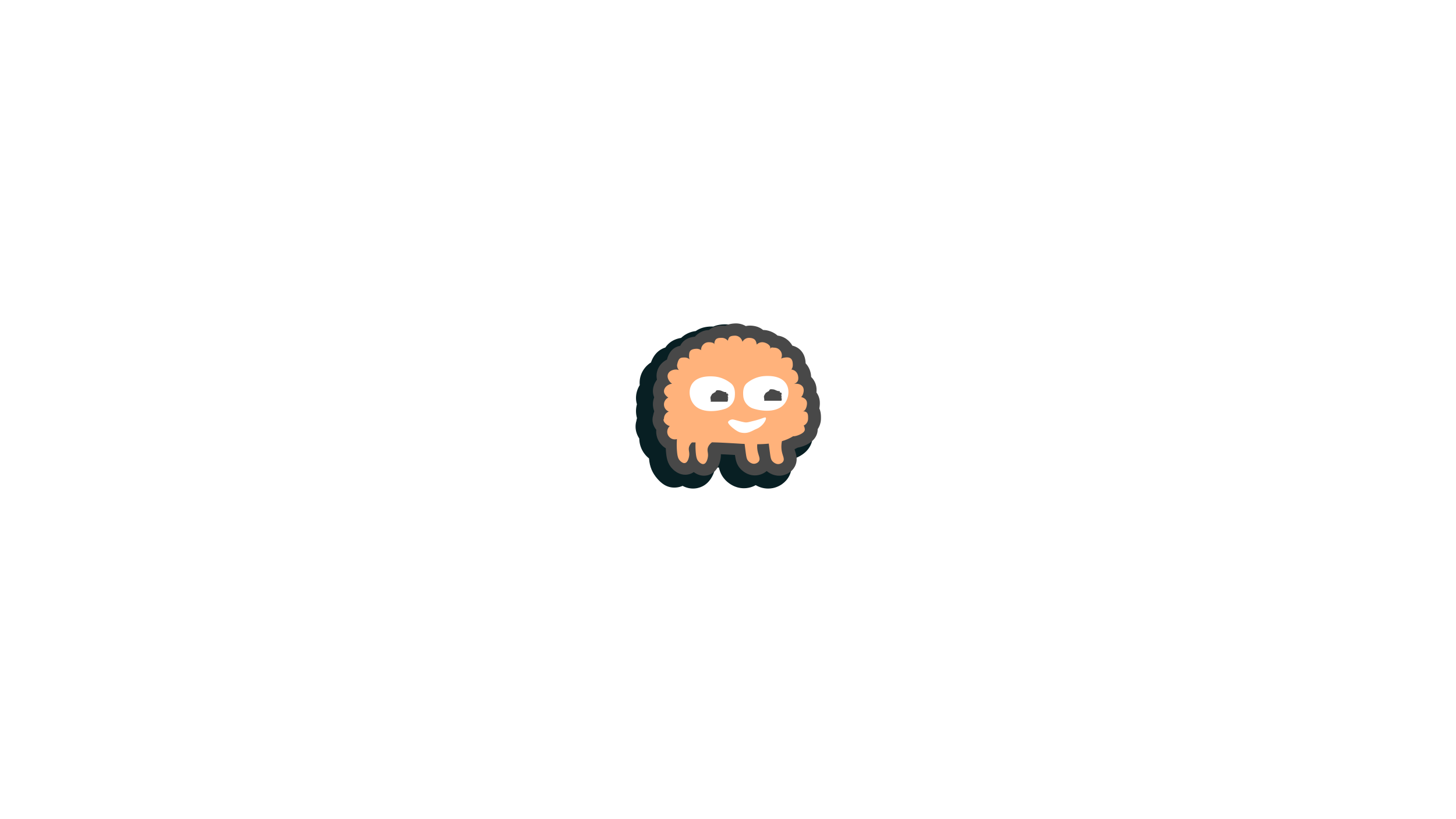 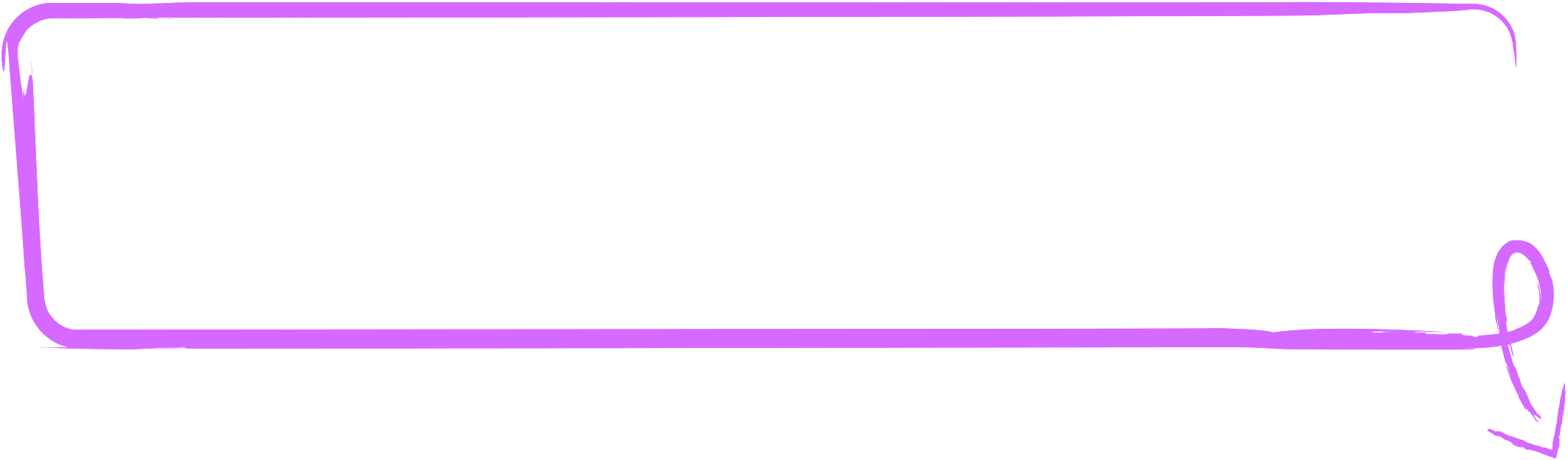 Tips!
Kopiera flera symboler om ni behöver. Det är upp till er att bedöma era specifika behov.
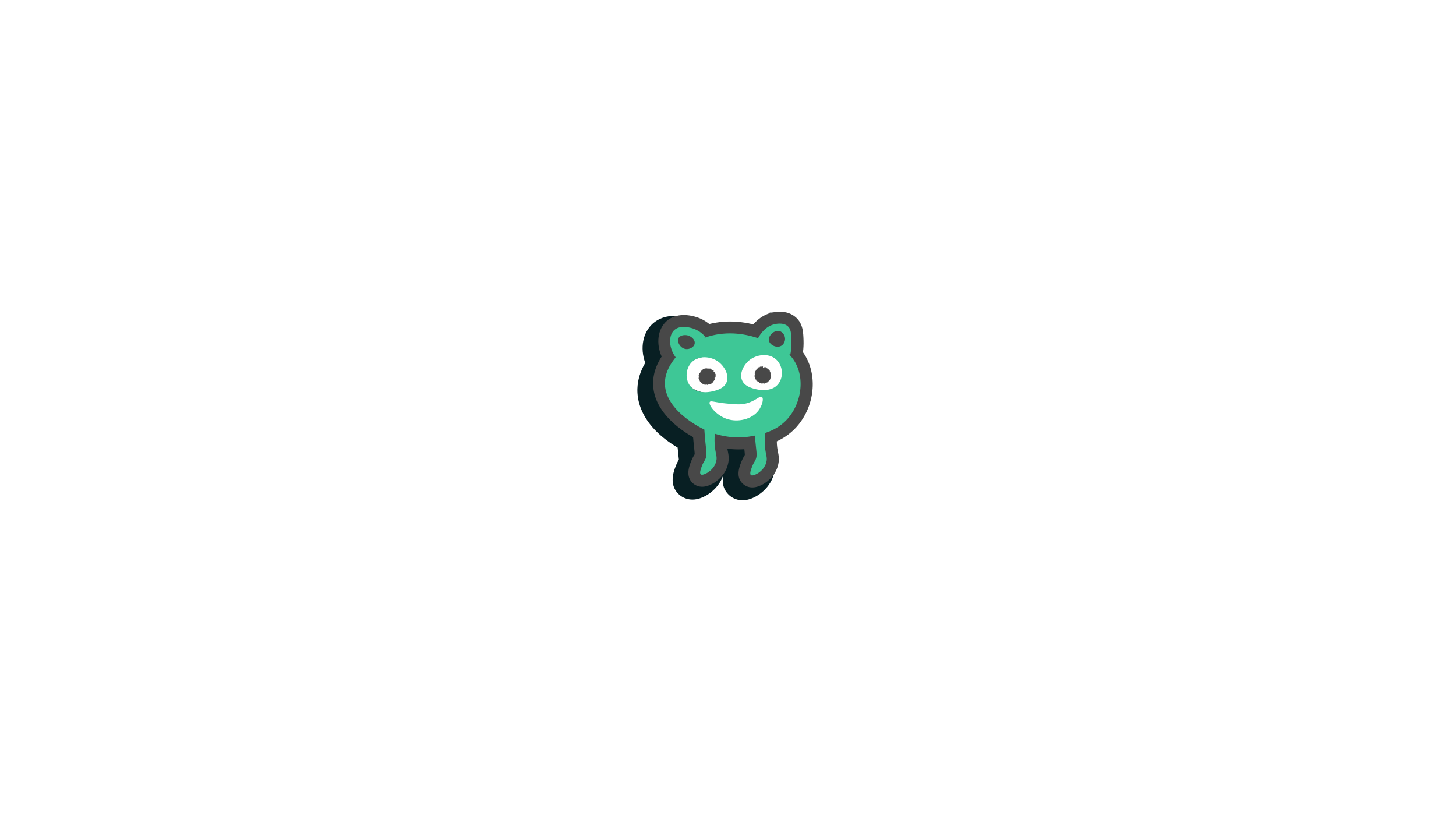 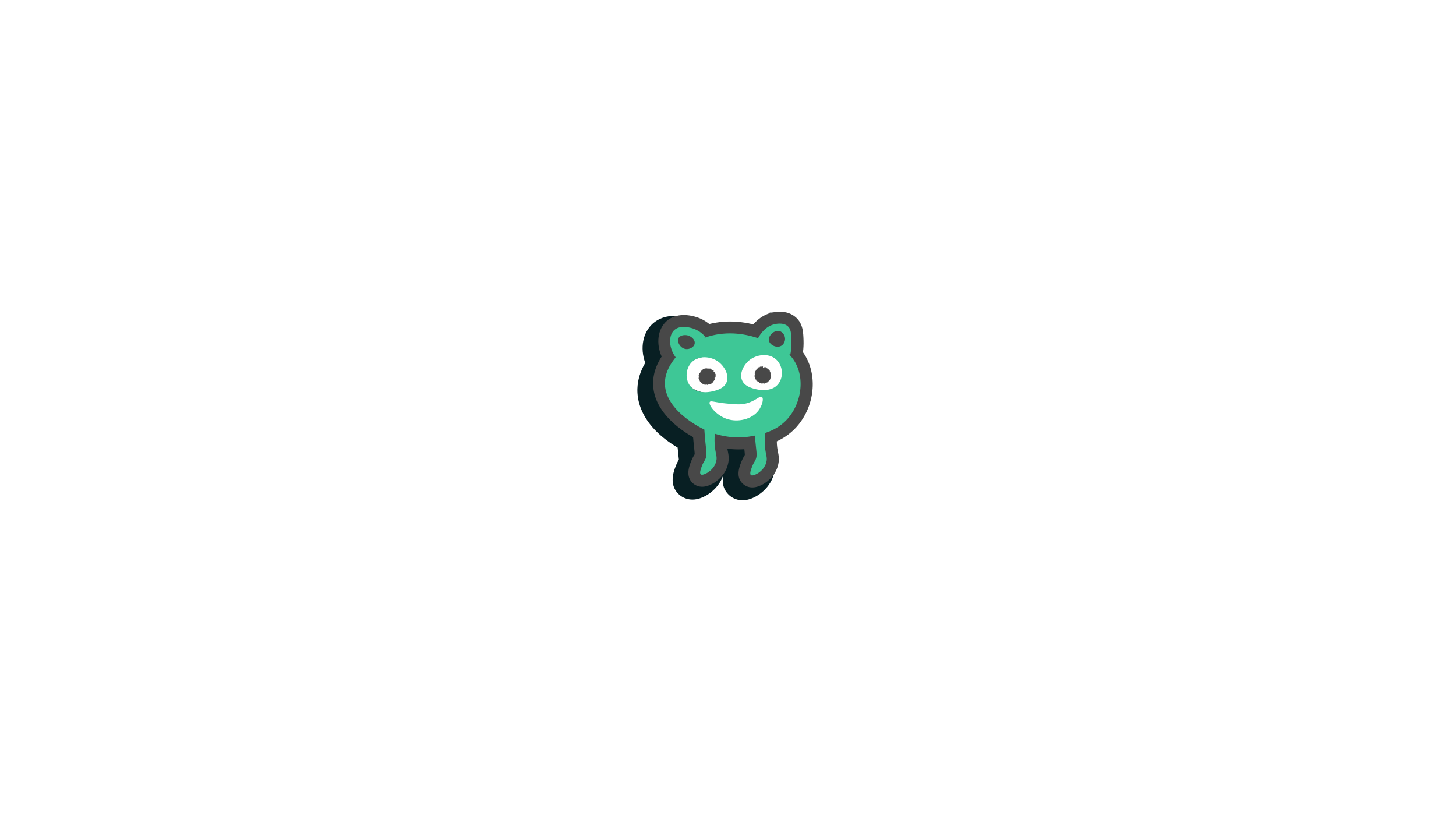 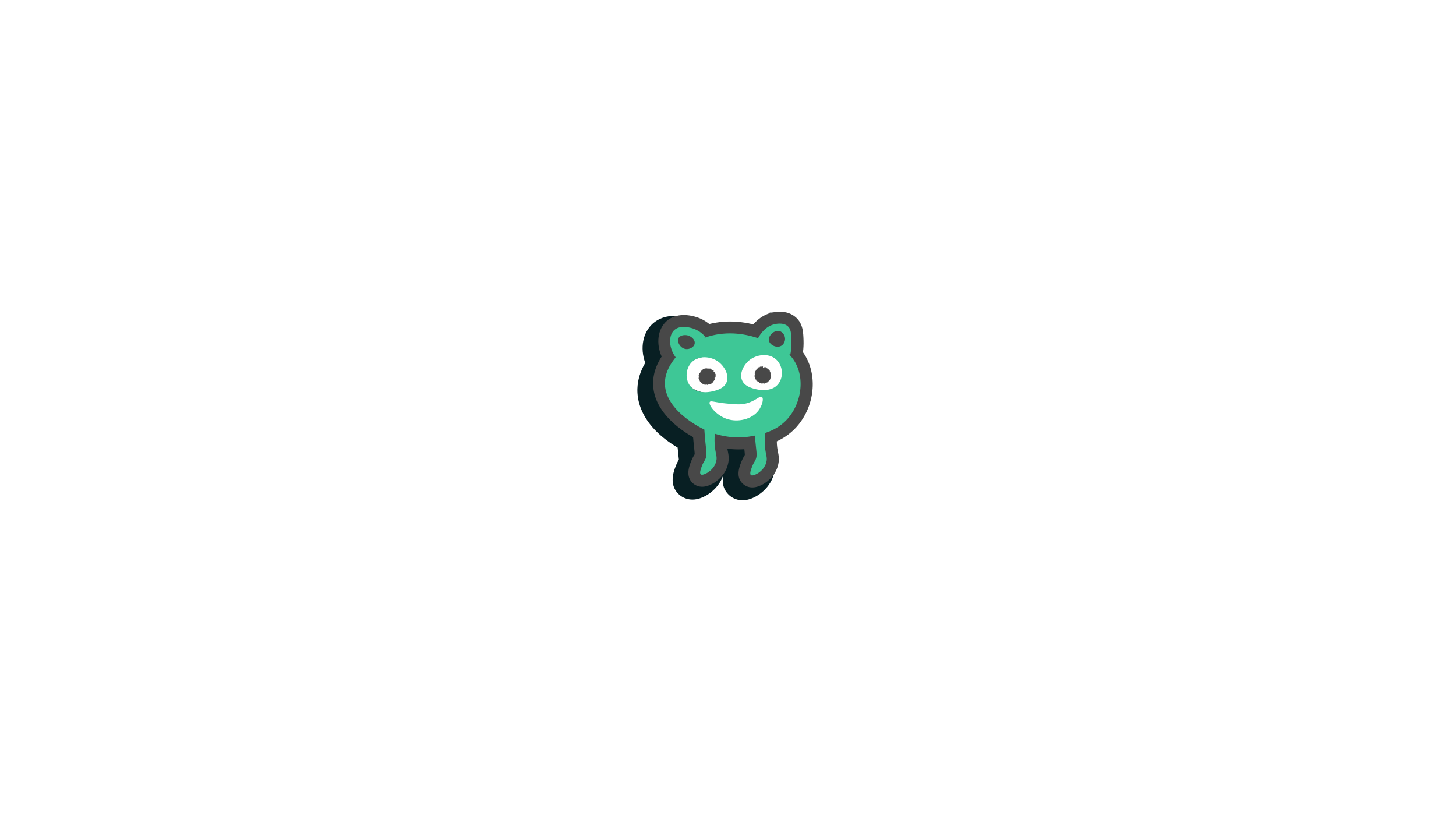 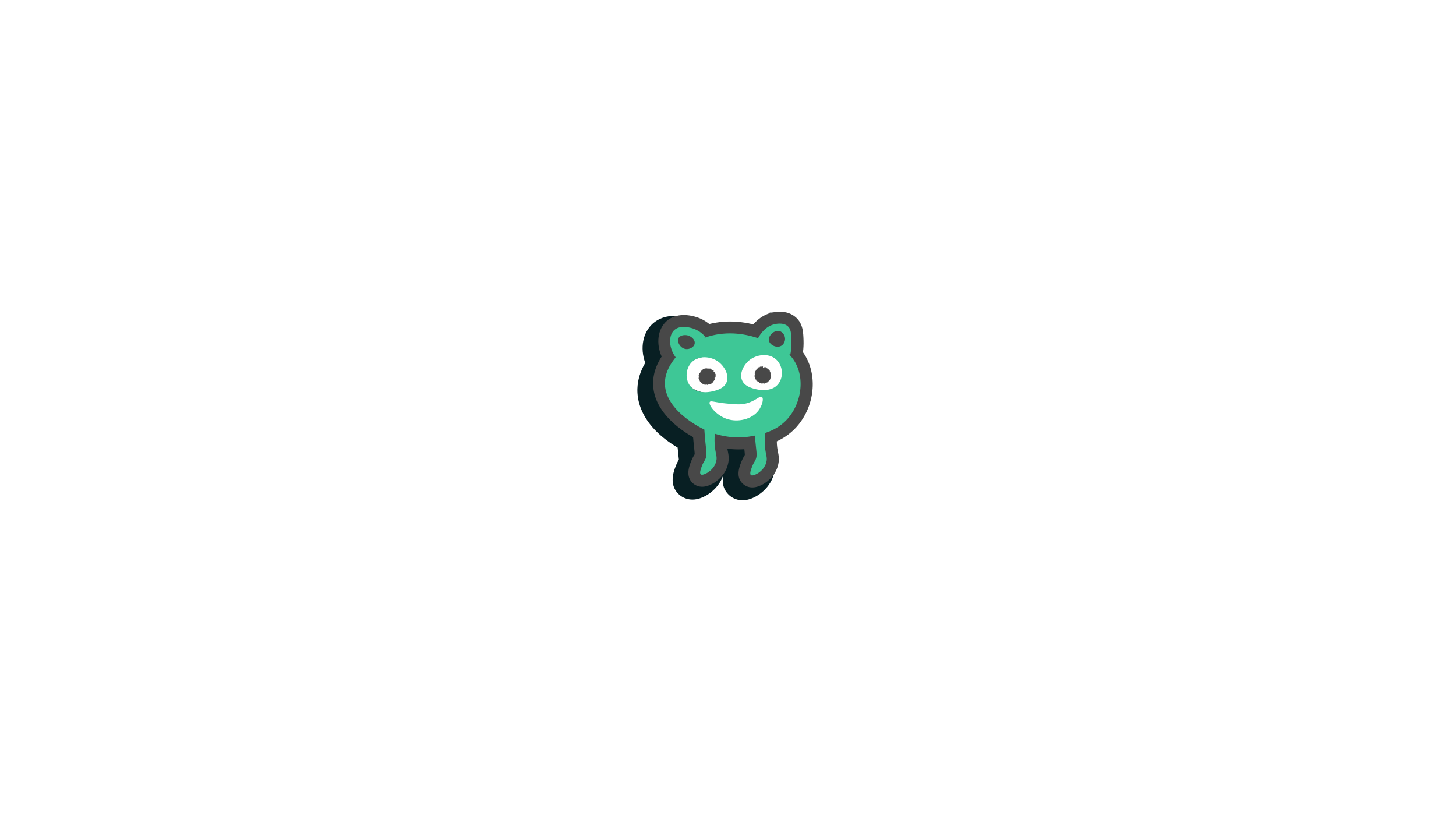 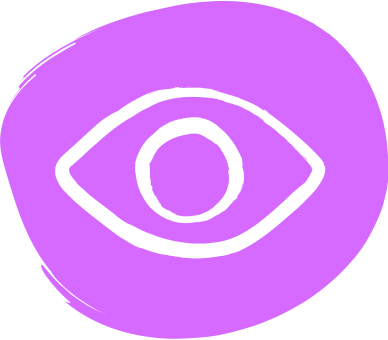 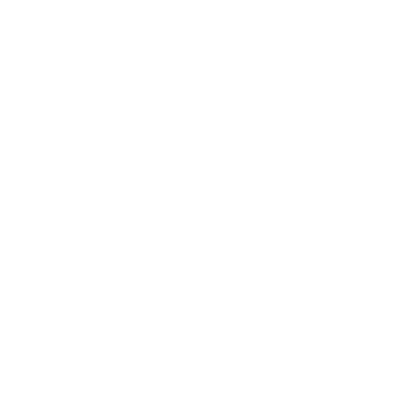 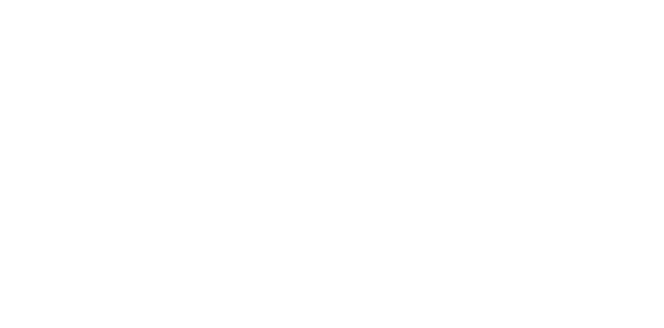 3 min
Läsa
Grupp
Hmm, intressant!
Hur och när ni arbetar med era intressenter kommer förändras över tid. Uppdatera och justera när det behövs.
Alla intressenter är inte intressanta jämt! Intressenter är dessutom ofta intressanta på olika sätt.

På nästa sida
Utgå ifrån er röstning och börja med att skriva in de högst rangordnade intressenterna, och relationen som ni har identifierat.
Gå därefter rad för rad och beskriv hur ni bäst arbetar med intressenten och när i arbetet intressenten bör involveras.
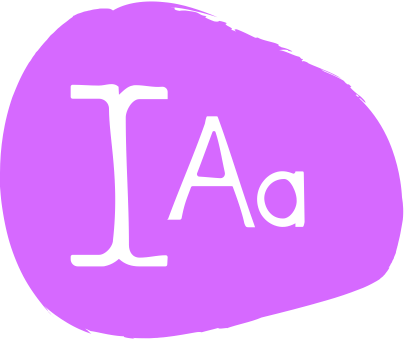 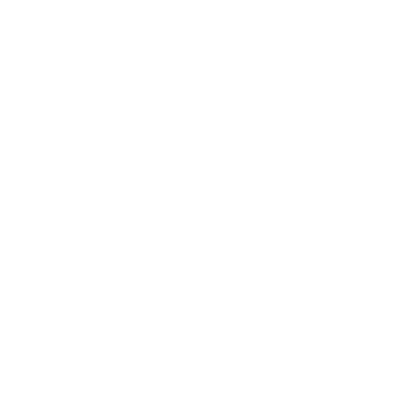 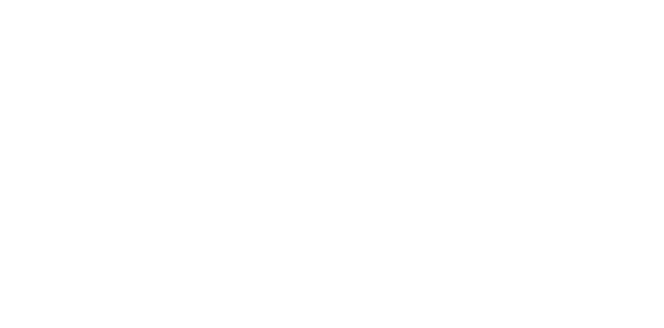 15 min
Skriva
Grupp
Skapa en plan
Exempel finns på nästa sida
Intressent
Relation
Hur
När
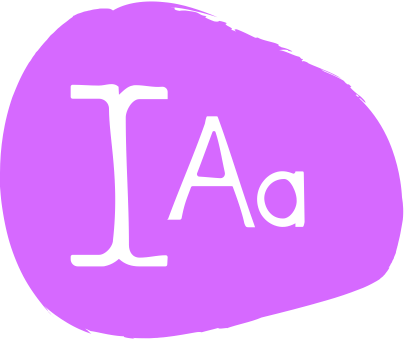 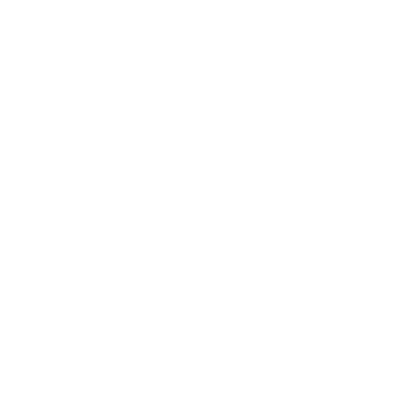 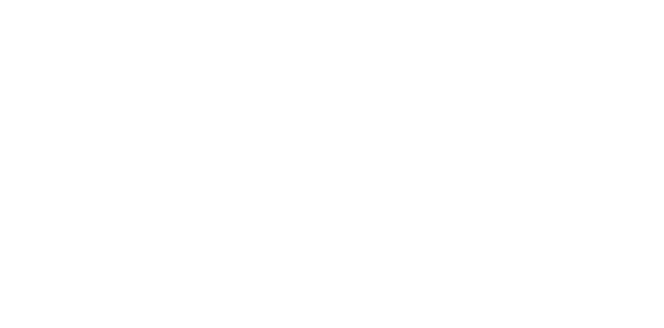 2 min
Skriva
Grupp
Exempel
Exempel: ”Hur kan vi ordna så att det alltid finns en kopp kaffe att hämta från kaffemaskinen?”
Intressent
Relation
Hur
När
Medarbetare
Samarbeta
Bjuds in som stadigvarande deltagare i arbetet för att skapa engagemang.
Tidigt. Involvera i uppstart av arbetet.
Bjuds in till arbetsmöten och informeras om arbetet.
Tidigt. Bjuds in till brainstormsessioner i uppstart av arbetet. Får kontinuerlig information om arbetet.
Servicetekniker
Samarbeta
Kundtjänst
Påverka
Bjuds in till arbetsmöten för att undersöka om deras mål och våra kan synkas. Kan behöva uppmuntras att delta upprepade gånger. Informeras för att väcka intresse.
Tidigt. Upprepade inbjudningar under arbetets gång vid behov. Får kontinuerlig information om arbetet.
Transportfirman
Påverka
Tidigt. Undersöka om de är närmare varandra än vi visste. Får kontinuerlig information om arbetet.
Bjuds in till samtal och arbetsmöten för att undersöka nya sätt att samarbeta, samt förankra och testa idéer. Informeras för att väcka intresse.
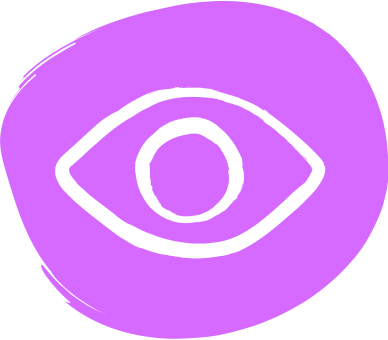 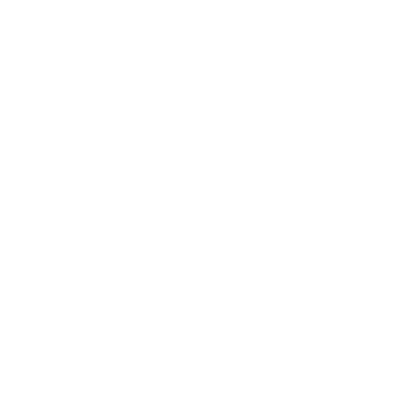 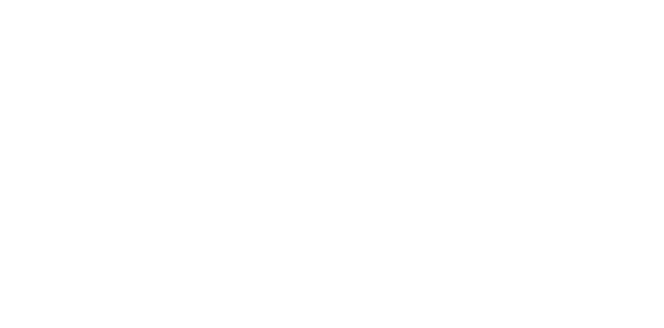 2 min
Läsa
Grupp
Tips
Så kan ni gå vidare
Informera och berätta om er utvecklingsutmaning.
Validera att intressenterna är de ni tror!
Ta hjälp av intressenterna och testa tillsammans era idéer och lösningar.
Undersök hur ni kan förverkliga utmaningen tillsammans.
Hantera risker!
Fundera över vilka gemensamma mål som kan skapas för att närma er intressenter som drar åt ett annat håll.
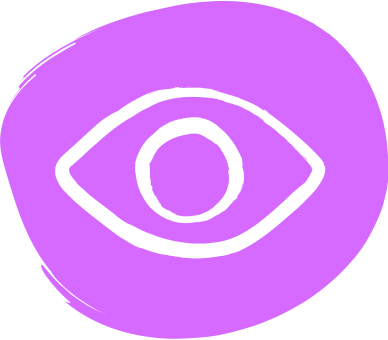 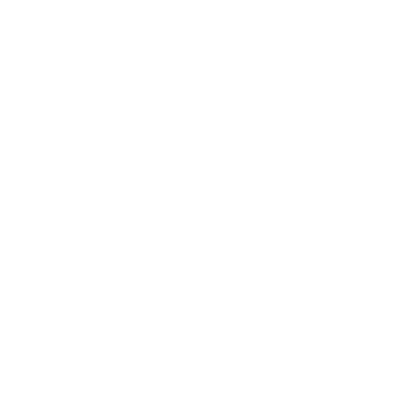 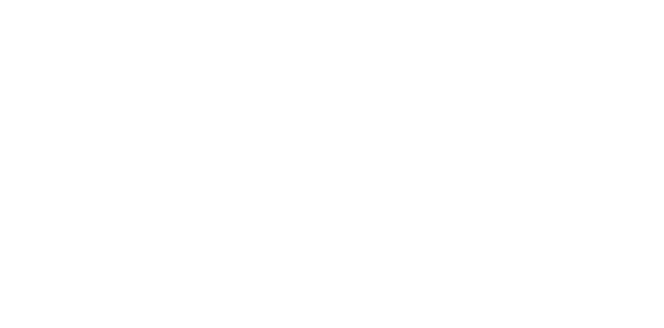 1 min
Läsa
Grupp
Bra jobbat!
Ni har nu skapat en intressentkartläggning. Det hjälper er att prioritera ert arbete och lyckas med den förändring ni arbetar för. Tjusigt!
Det här grupparbetet är klart.
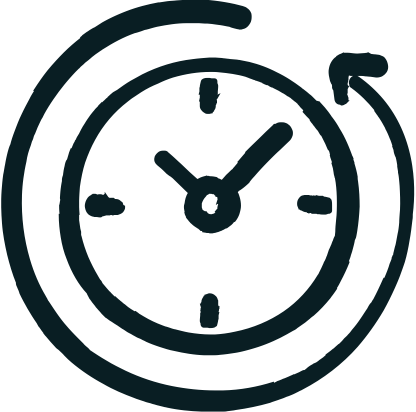 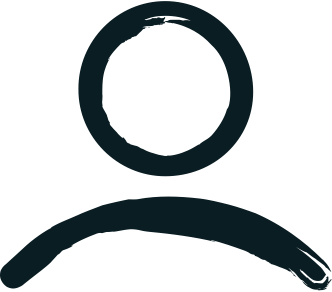 10 min
Enskilt
Utveckla
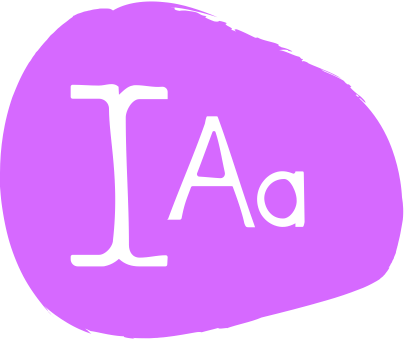 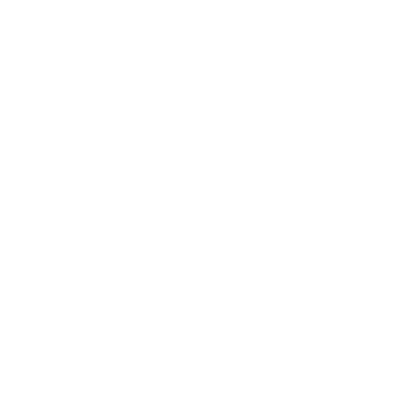 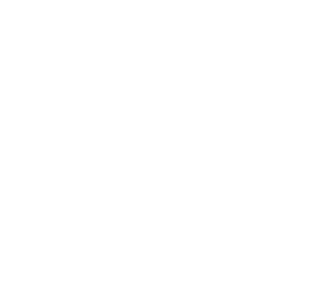 10 min
Skriva
Enskilt
Fördjupa ditt lärande
Hur var det att genomföra övningen? Vad gick bra och vad var utmanande?
Vad har jag lärt dig om mig själv som ledare, teamet och intressenter?
Hur kan du ta detta arbetssätt vidare i din vardag?
Dokumentets syfte
Mer info:
Länk: www.hejainnovation.se 
Länk: uppsala.se/innovationskraft
E-post: innovation@uppsala.se
Detta dokument är en prototyp av Lärandeprojektet för innovationsledning (2021-2022). 
Ett projekt av Uppsala kommun tillsammans med Helsingborgs stad, och flera andra kommuner. Vinnova finansierade arbetet. 
I vetskap om informationen på denna sida får innehållet delas.